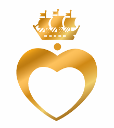 ФГБУ «Национальный медицинский исследовательский центр имени В.А. Алмазова» 
Минздрава России
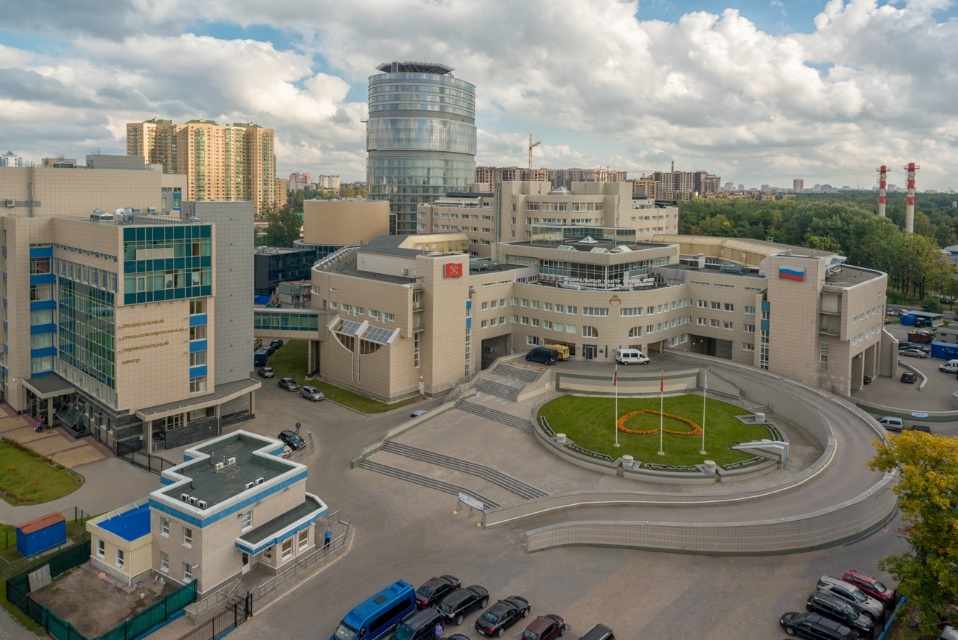 Борьба с сердечно-сосудистыми заболеваниями: возможности использования дистанционных технологий
Докладчик: Авдонина Наталья Георгиевна
заведующая отделом информационного обеспечения и телемедицины
Управление по реализации федеральных проектов 
22.10.2019
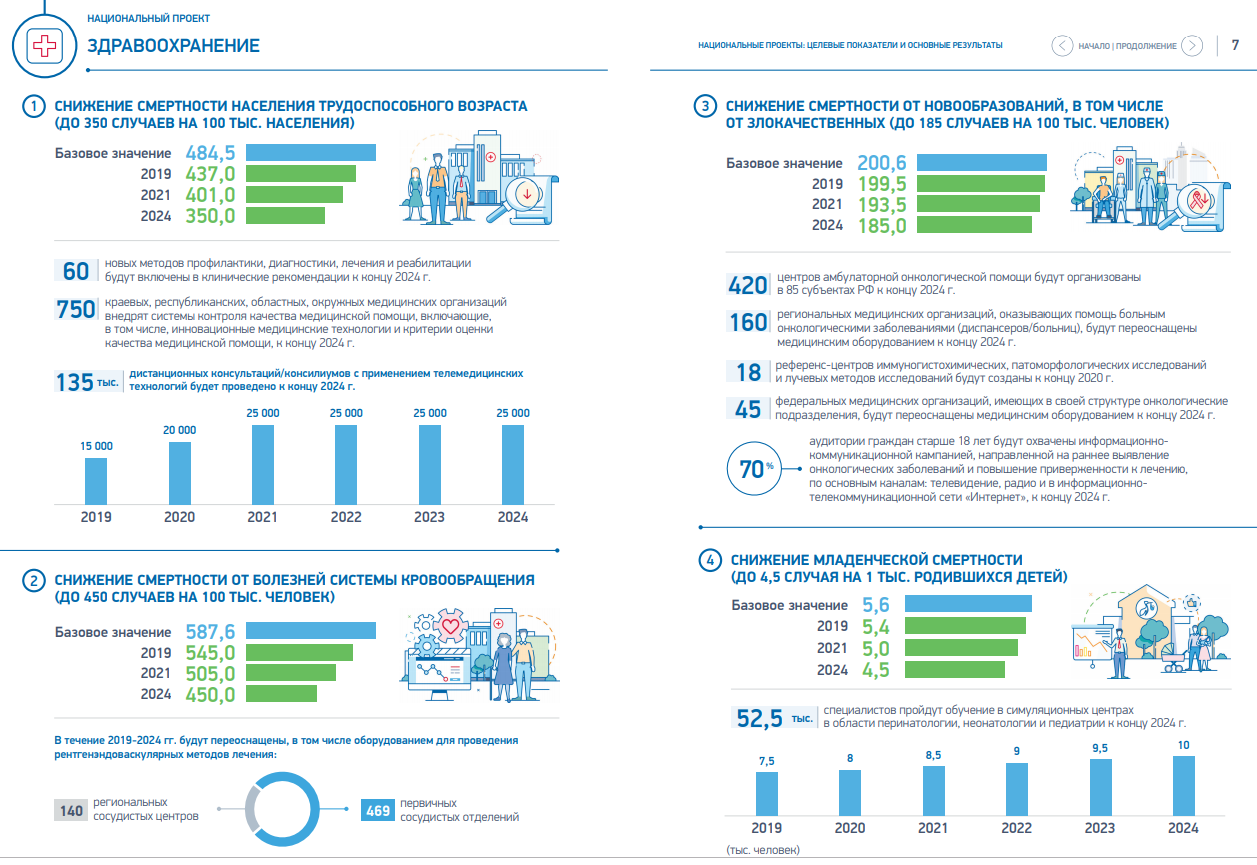 ИСТОРИЯ
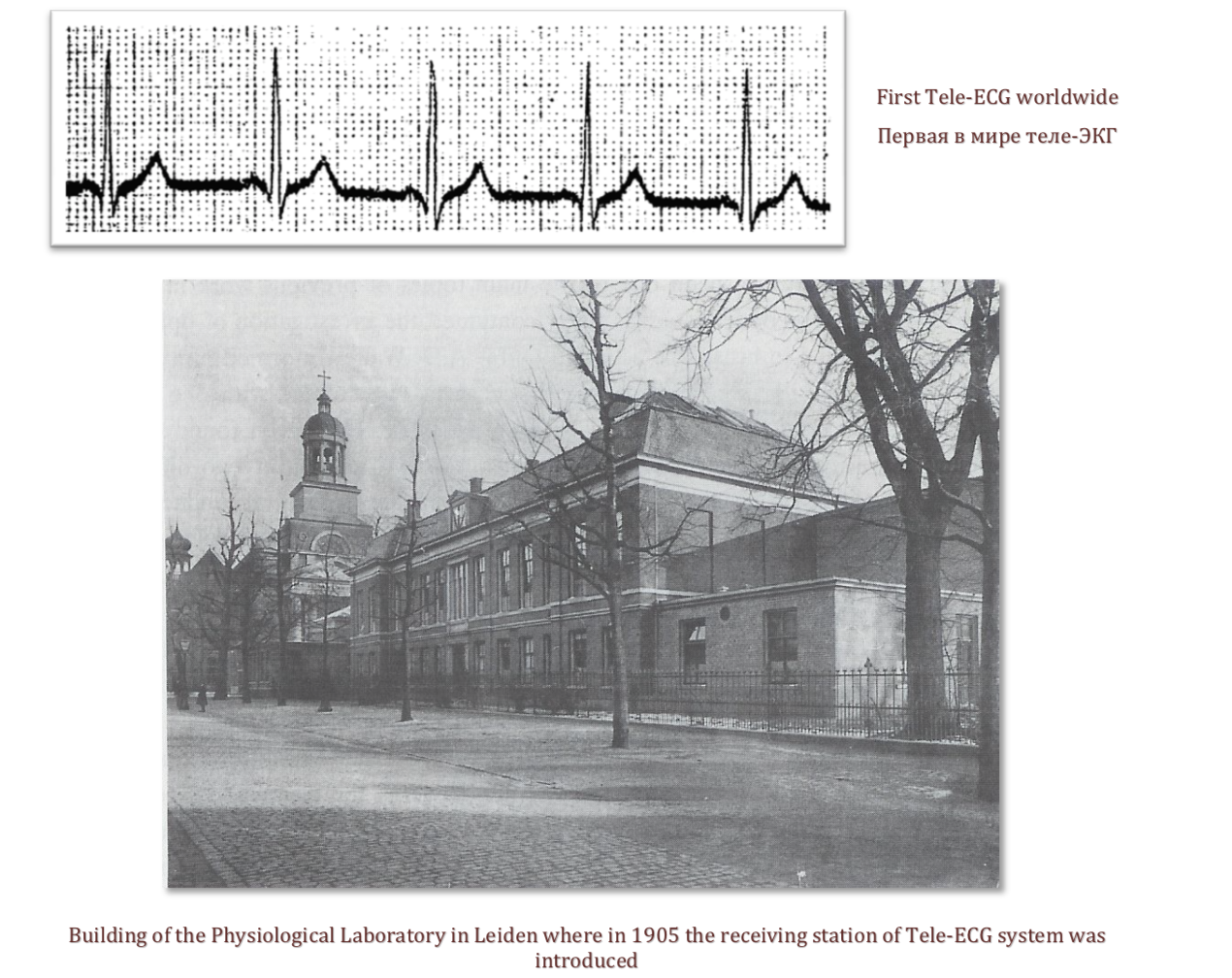 Владзимирский АВ. Телемедицина [монография]. ООО “Цифровая типография.” 2011.
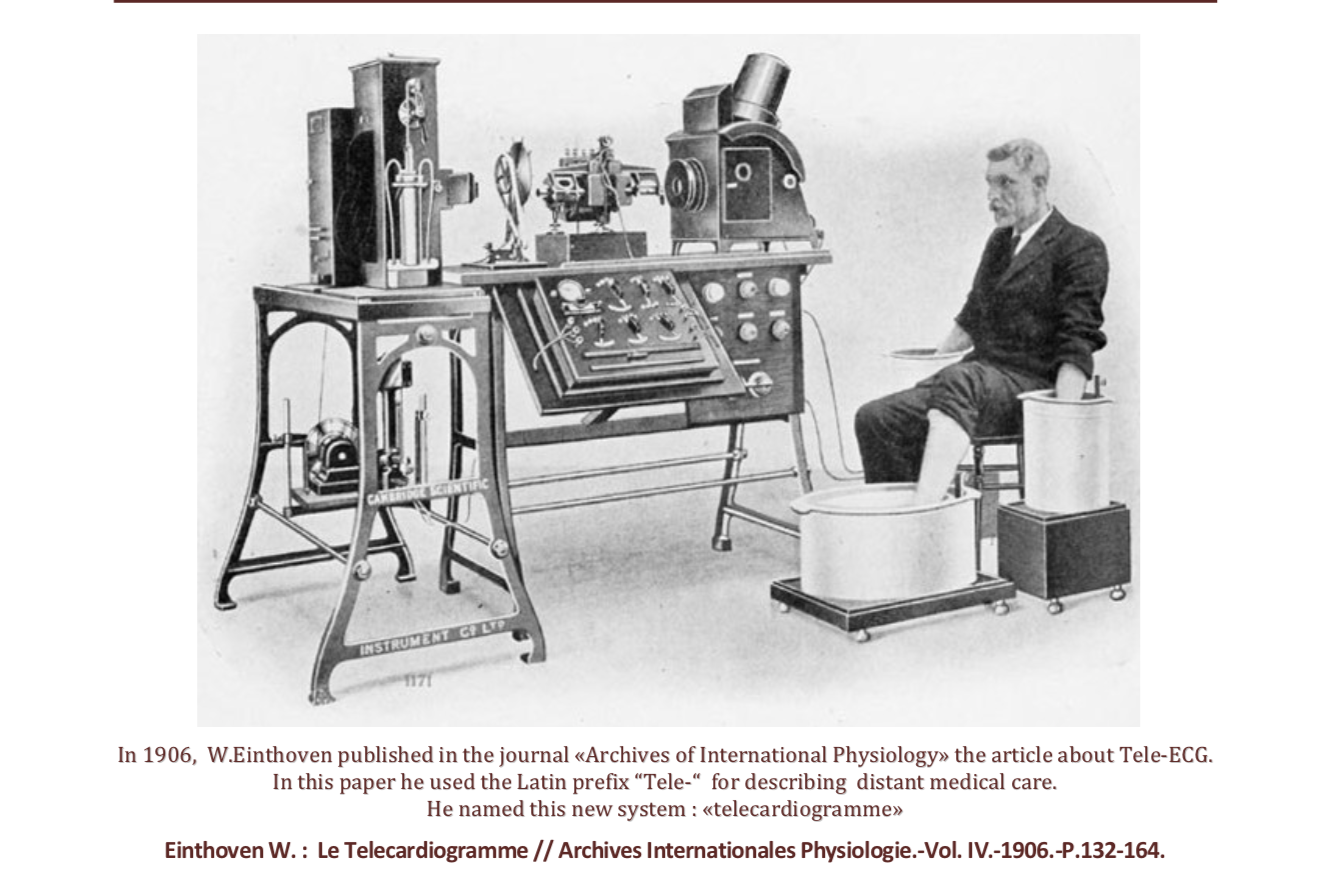 ИСТОРИЯ
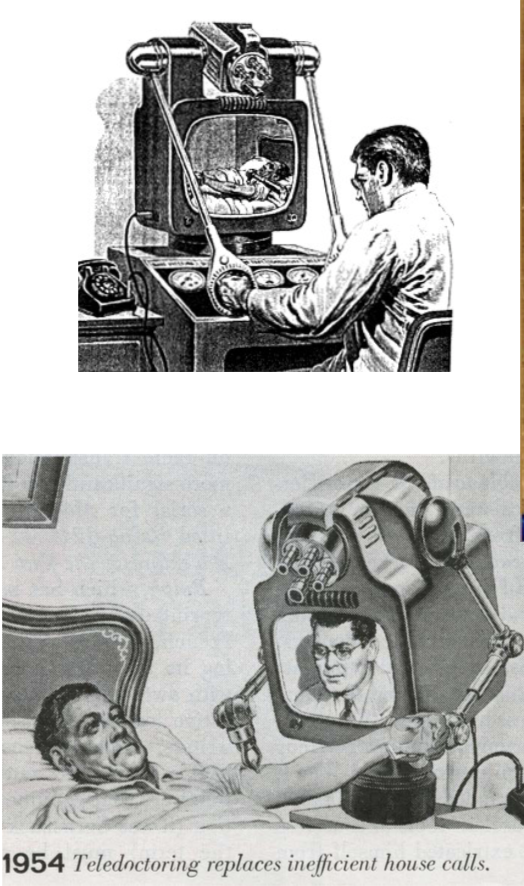 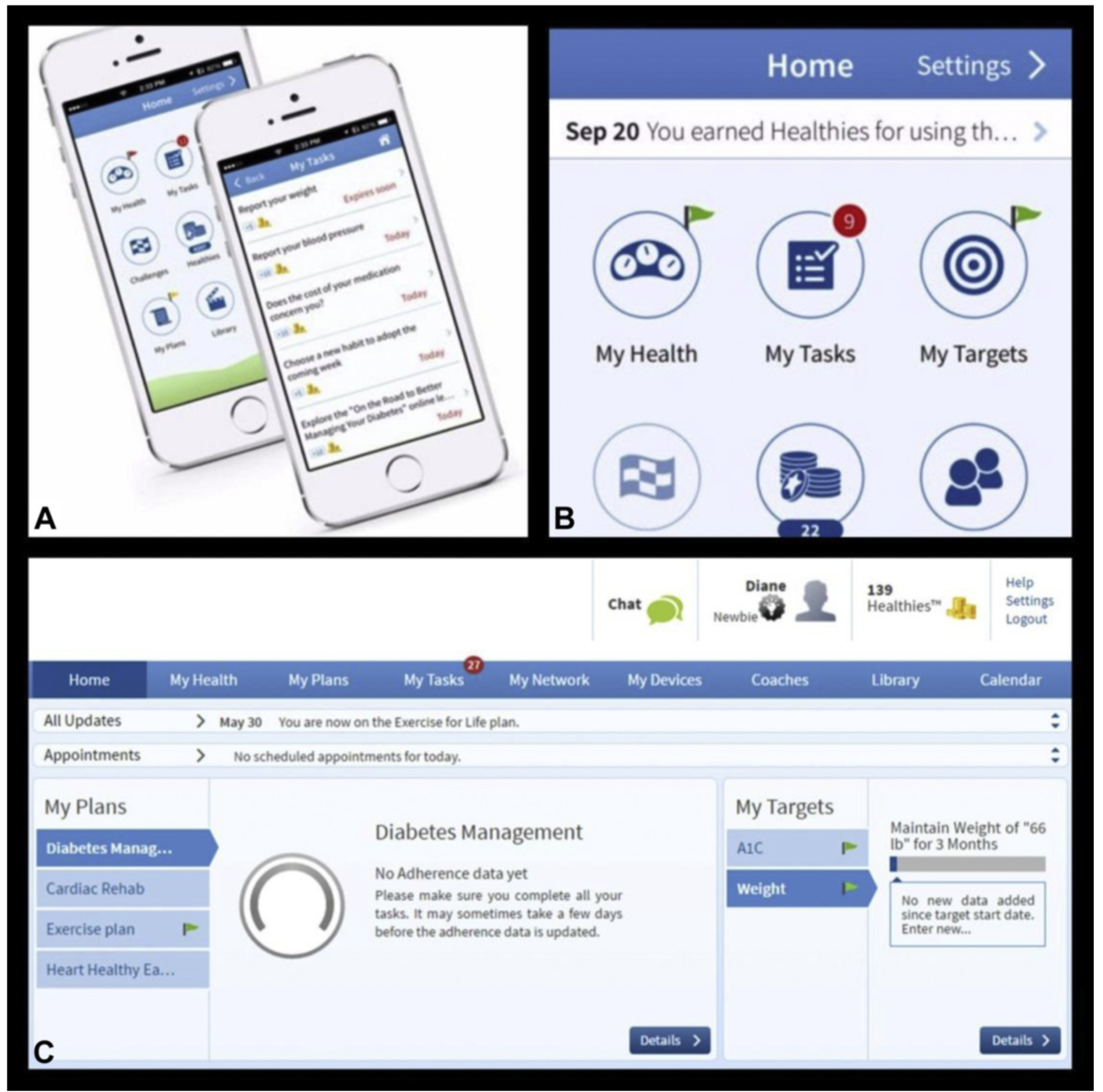 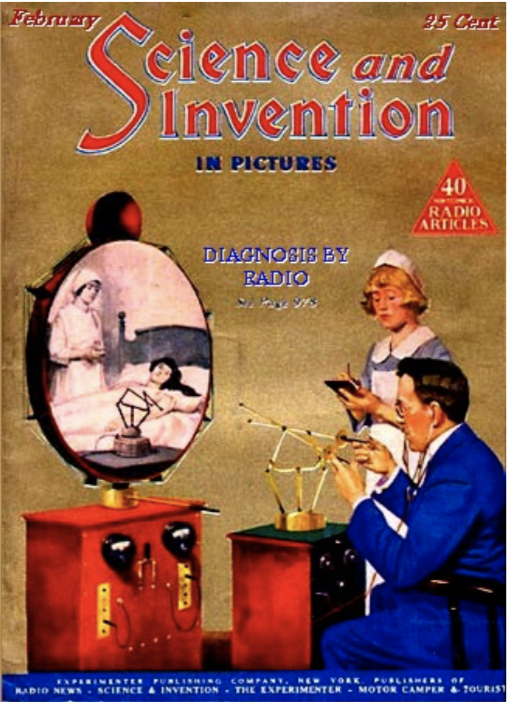 C. Senecal et al. / Journal of the American Society of Hypertension -(-) (2018) 1–8
Владзимирский АВ. Телемедицина [монография]. ООО “Цифровая типография.” 2011.
План
Общая архитектура дистанционного взаимодействия в рамках цифрового здравоохранения
Виды дистанционного взаимодействия:
Телеметрические системы (взаимодействие типа «пациент-врач»)
Консультирование при помощи телемедицинских технологий (взаимодействие типа «врач-врач»)
Дистанционное образовательные программы
Перспективы
ТЕЛЕМЕДИЦИНА В РАМКАХ e- HEALTH
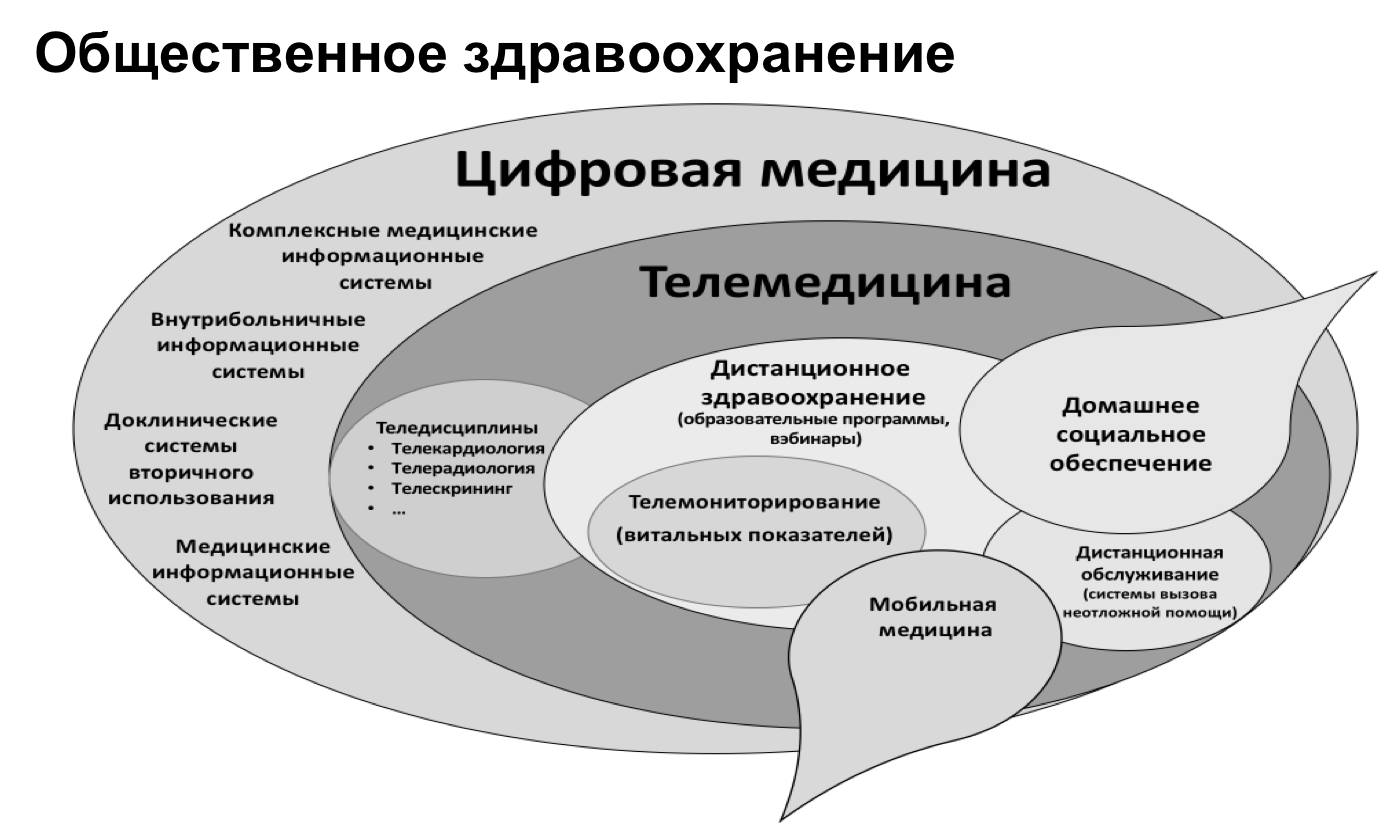 COCIR Telemedicine toolkit, 2011
Правовое обоснование
Федеральный Закон от 21 ноября 2011 г. N 323-ФЗ (ред. от 29.12.2017) «Об основах охраны здоровья граждан в Российской Федерации»
Федеральный Закон от 29 июля 2017 г. N 242-ФЗ «О внесении изменений в отдельные законодательные акты Российской Федерации по вопросам применения информационных технологий в сфере охраны здоровья»
Федеральный Закон от 27 июля 2006 г. N 152-ФЗ «О персональный данных»
Приказ Министерства здравоохранения РФ от 30 ноября 2017 г. N 965н«Об утверждении порядка организации и оказания медицинской помощи с применением телемедицинских технологий»
[Speaker Notes: Правовым обоснованием оказания медицинской помощи с применением телемедицинских технологий являются внесенные изменения в ФЗ № 323 «Об основах охраны здоровья граждан в Российской Федерации» в соответствии с ФЗ №242, вступившие в силу с 01.01.2018 г. Данный закон обеспечил лигитимность выполнения задач, поставленные в соответствии с ПАСПОРТ приоритетного проекта «Совершенствование процессов организации медицинской помощи на основе внедрения информационных технологий», который был принят еще в октябре 2016 г.]
План
Общая архитектура дистанционного взаимодействия в рамках цифрового здравоохранения
Виды дистанционного взаимодействия:
Телеметрические системы (взаимодействие типа «пациент-врач»)
Консультирование при помощи телемедицинских технологий (взаимодействие типа «врач-врач»)
Дистанционное образовательные программы
Перспективы
Система амбулаторной телеметрии пациентов
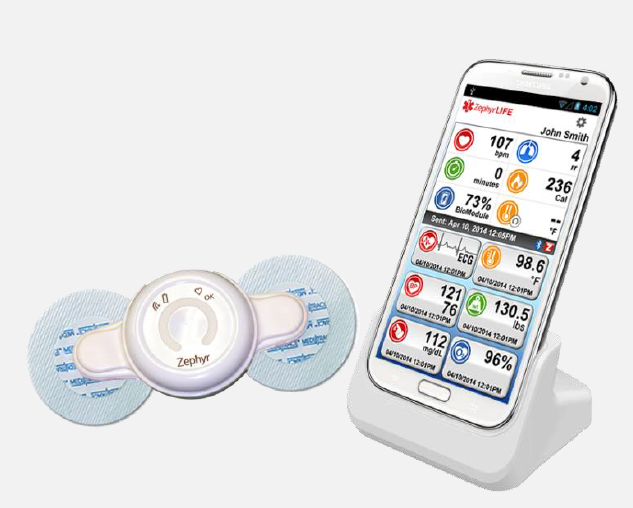 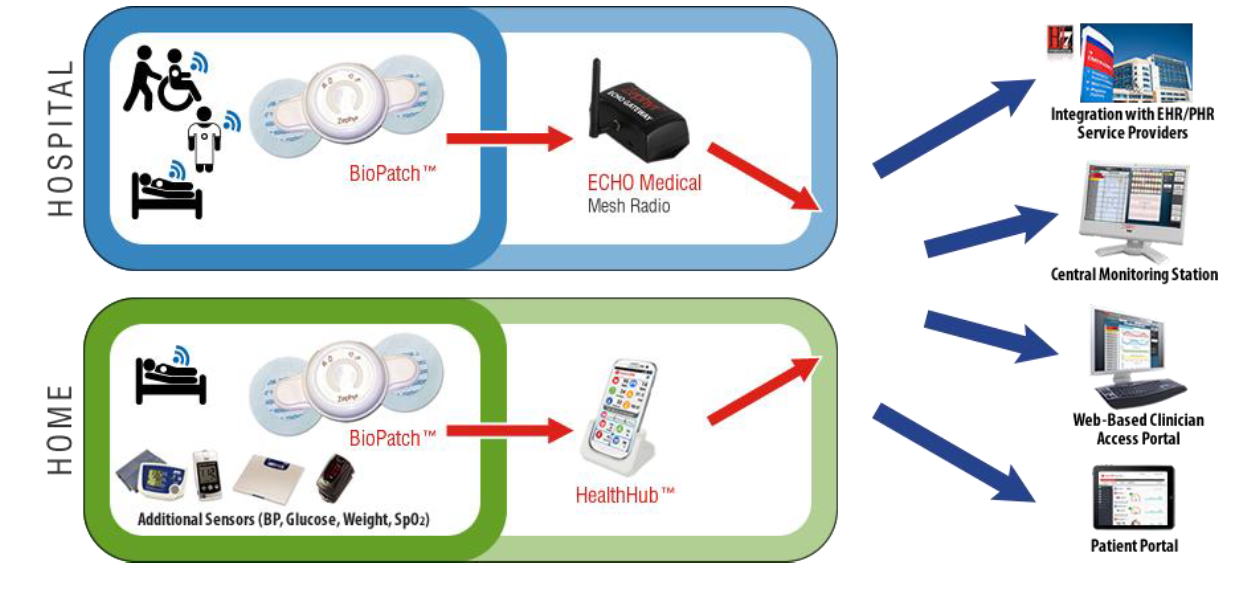 Интеграция:
Уровень глюкозы
АД
Температура
Вес
SPpO2
Интегральные показатели:
Калории
Психо-эмоциональный статус
Измеряемые показатели:
Активность
Положение тела
ЧСС
ЧД
ЭКГ
Клиническая эффективность телемониторирования АД
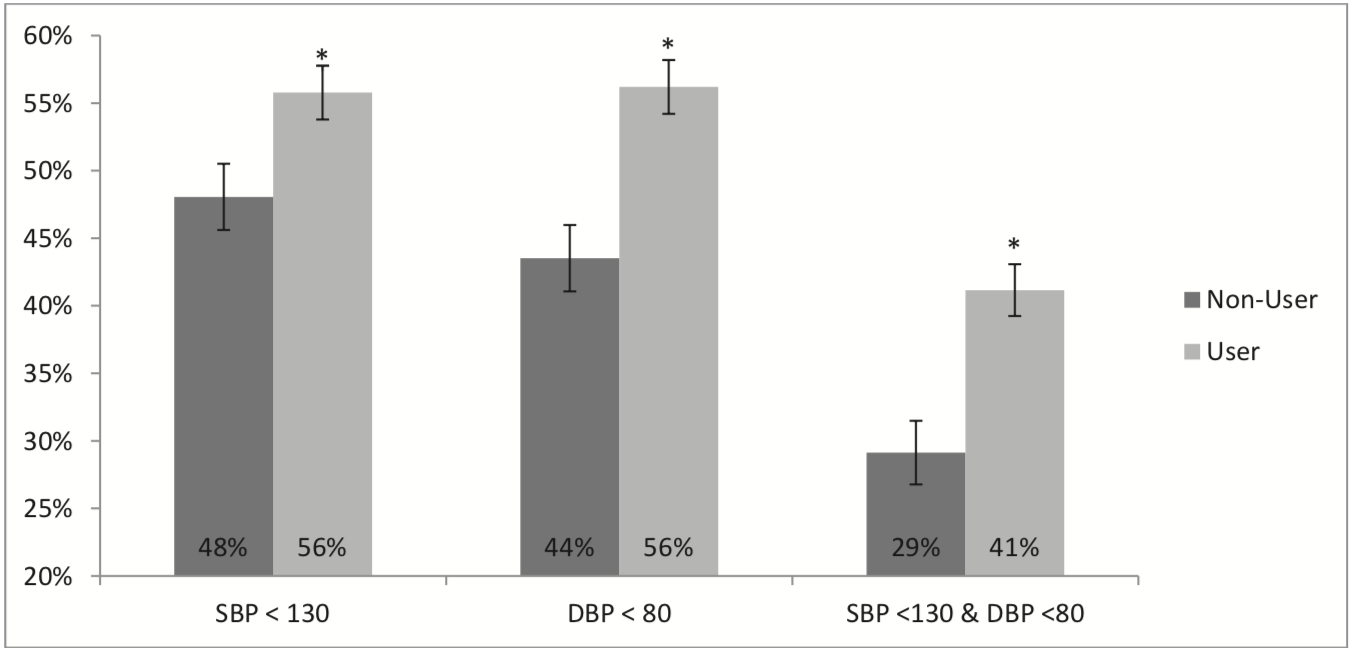 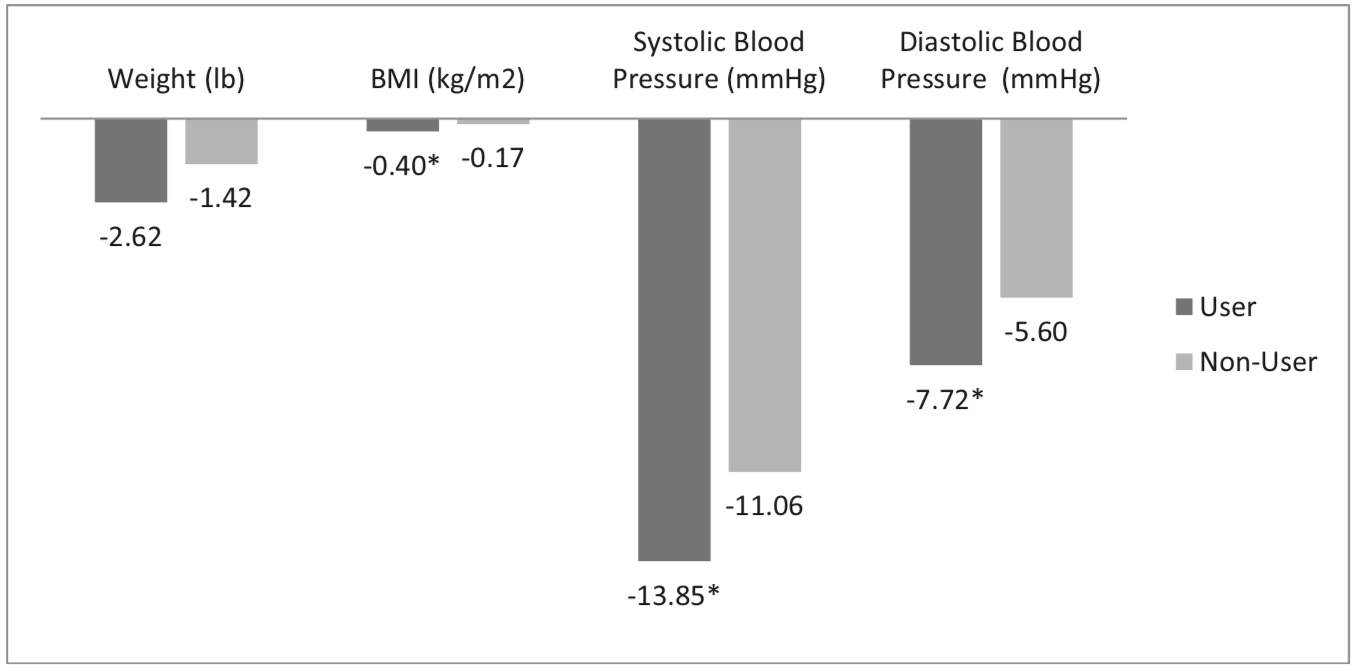 C. Senecal et al. / Journal of the American Society of Hypertension (2018) 1–8
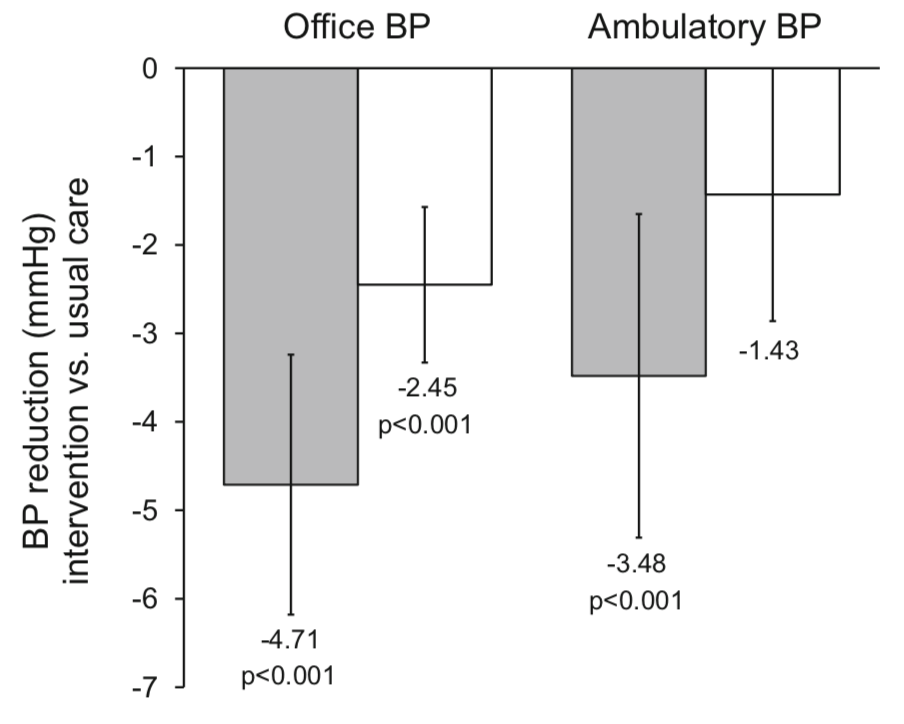 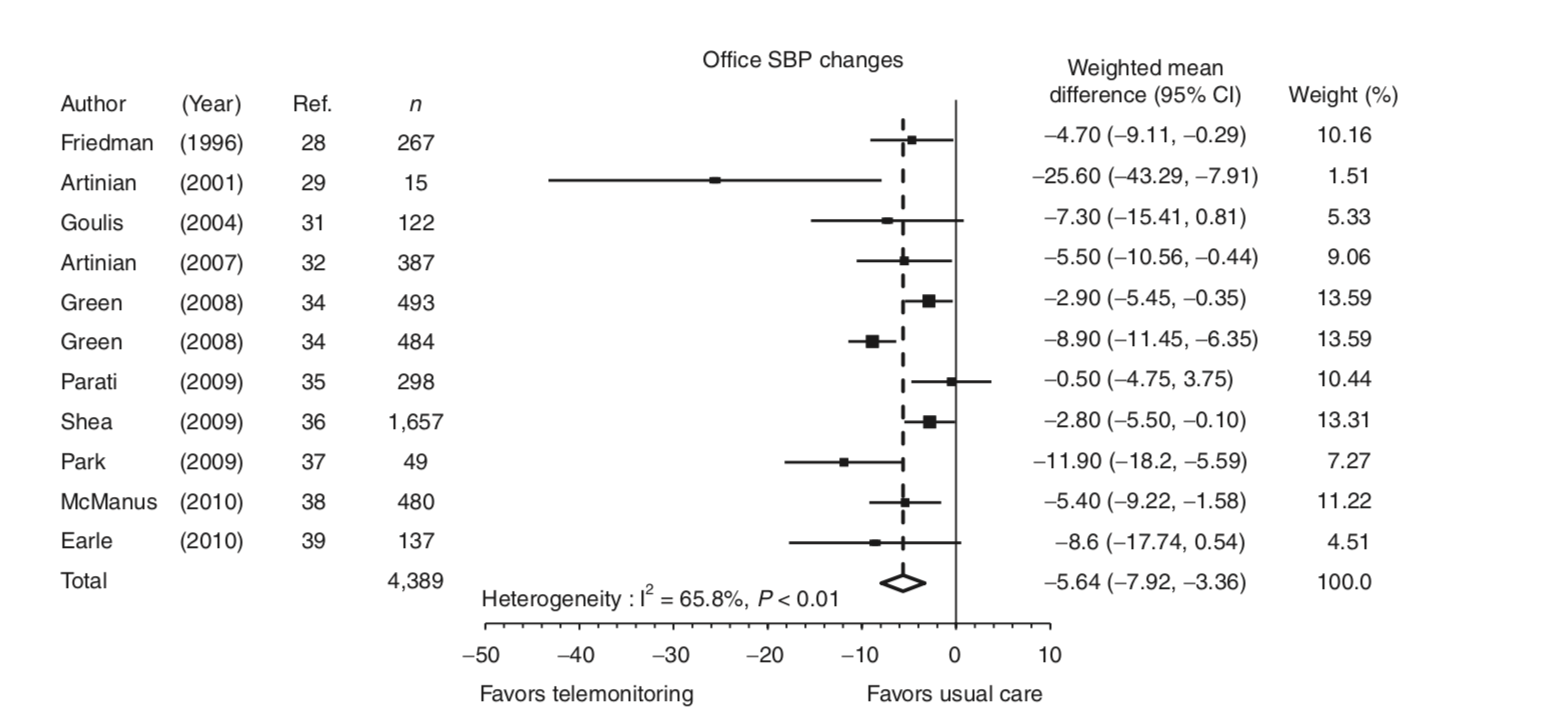 Omboni S, Caserini M, Coronetti C. High Blood Press Cardiovasc Prev Off J Ital Soc Hypertens 2016;23:187–96. doi:10.1007/s40292-016-0143-6
Am J Hypertens. 2011 Sep;24(9):989-98. doi: 10.1038/ajh.2011.100.
Приложение и web-интерфейс продукта, разработанного при поддержке специалистов НМИЦ им. В.А. Алмазова
Комплексный блок, состоящий из веб-интерфейса + мобильных приложений (как для врача, так и для пациента) по мониторингу жизненно важных функций (АД, пульс, SpO2 и т. д.) С возможностью дистанционного консультирования медицинского специалиста
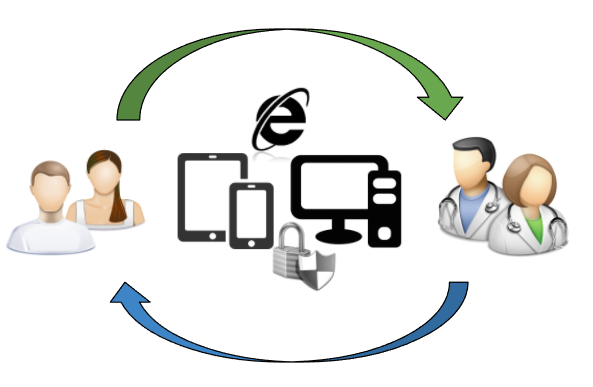 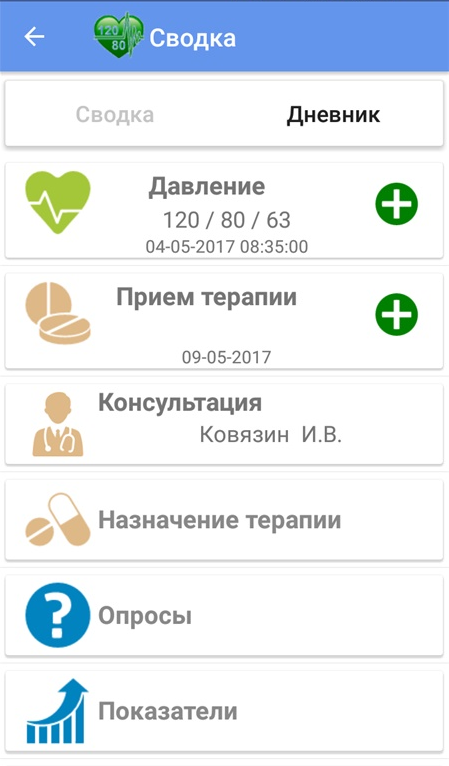 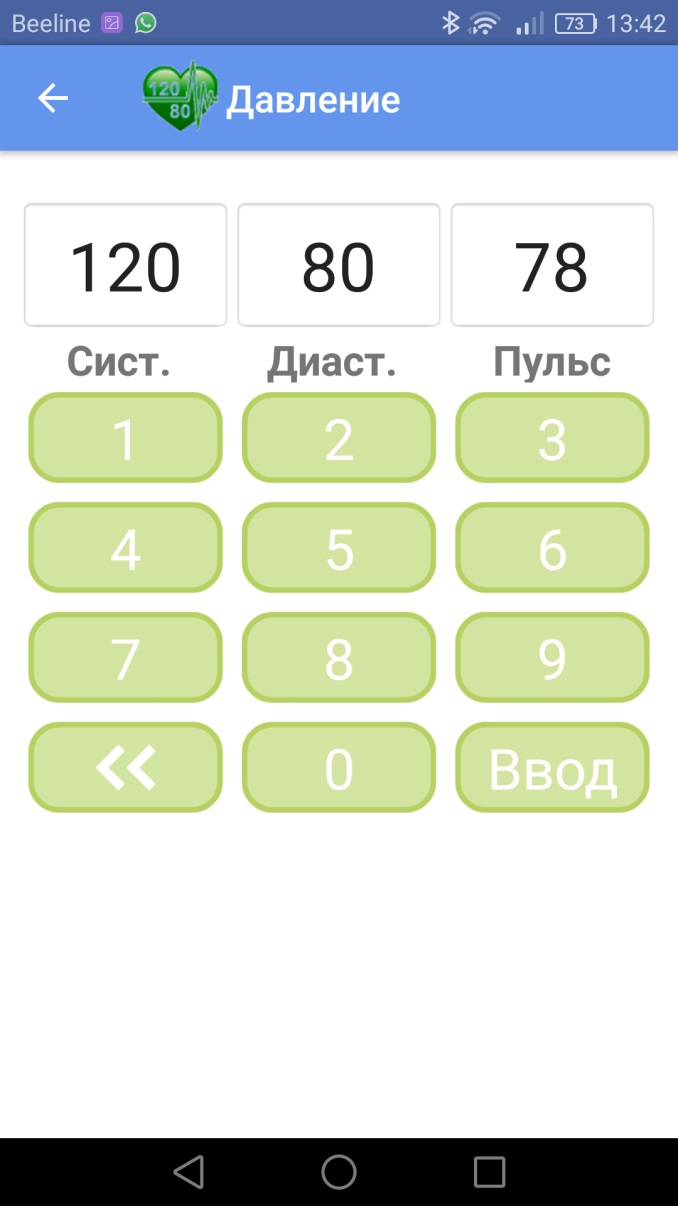 Ввод биметрических показателей
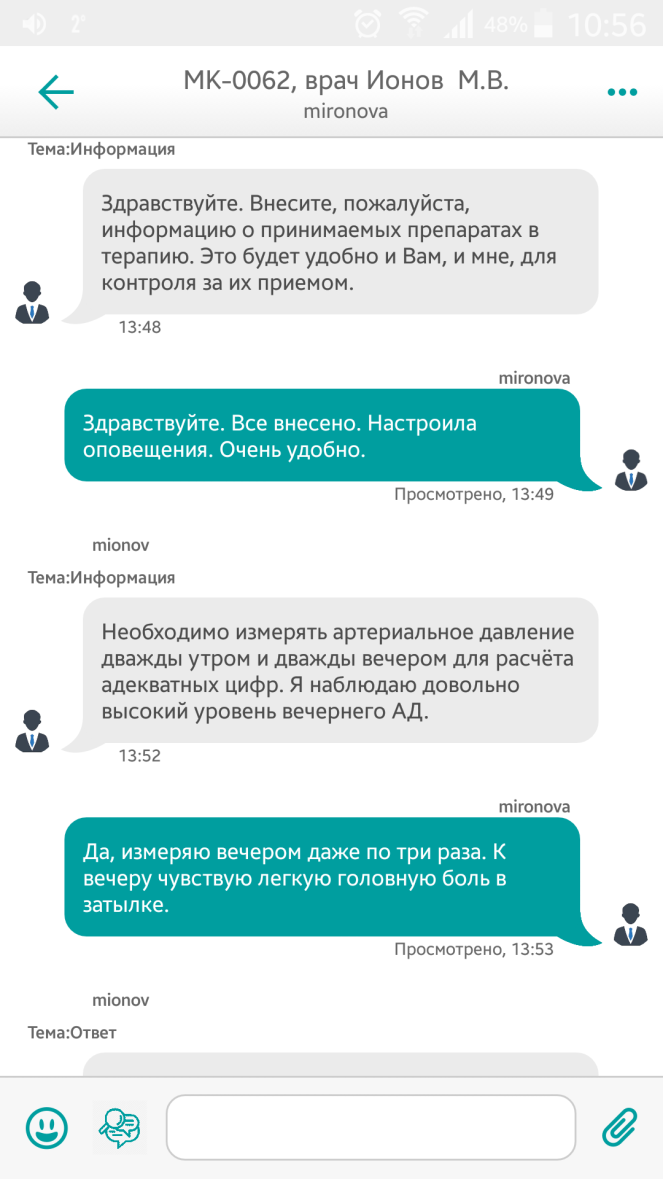 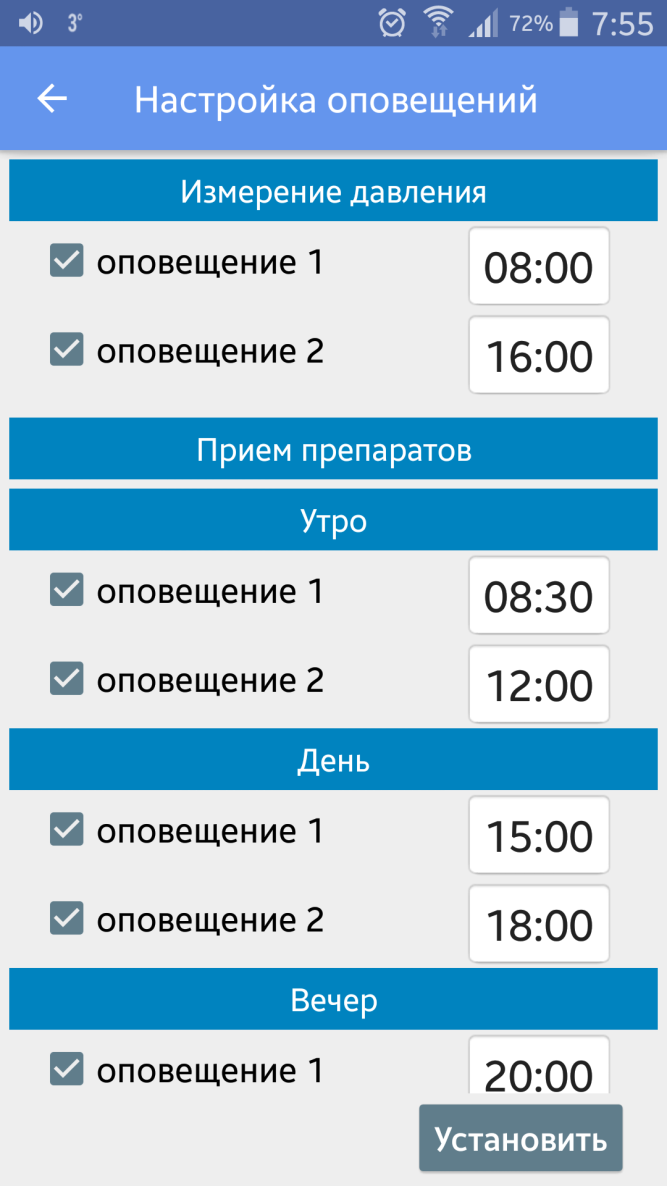 Онлайн консультация поставщика медицинских услуг. Уведомления о проверке жизненно важных функций и приеме лекарств
Приложение и web-интерфейс продукта, разработанного при поддержке специалистов НМИЦ им. В.А. Алмазова
Контроль и улучшение приверженности лечению. Визуализация данных с помощью рисунков и диаграмм
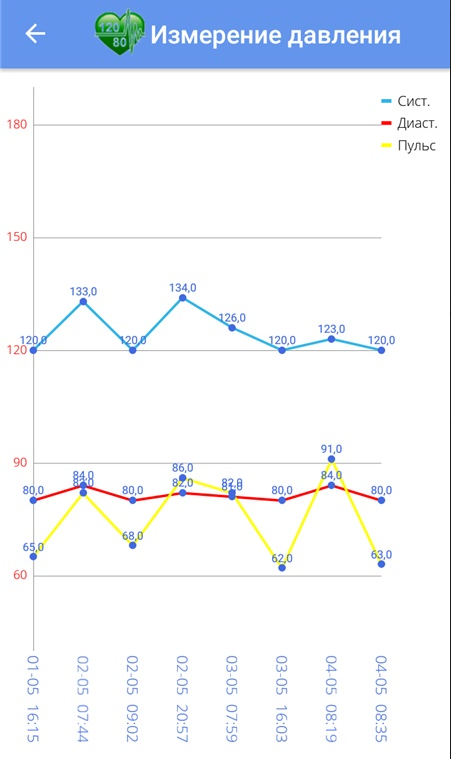 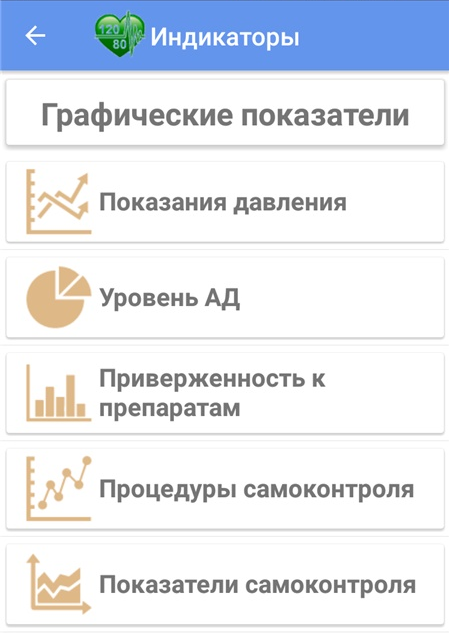 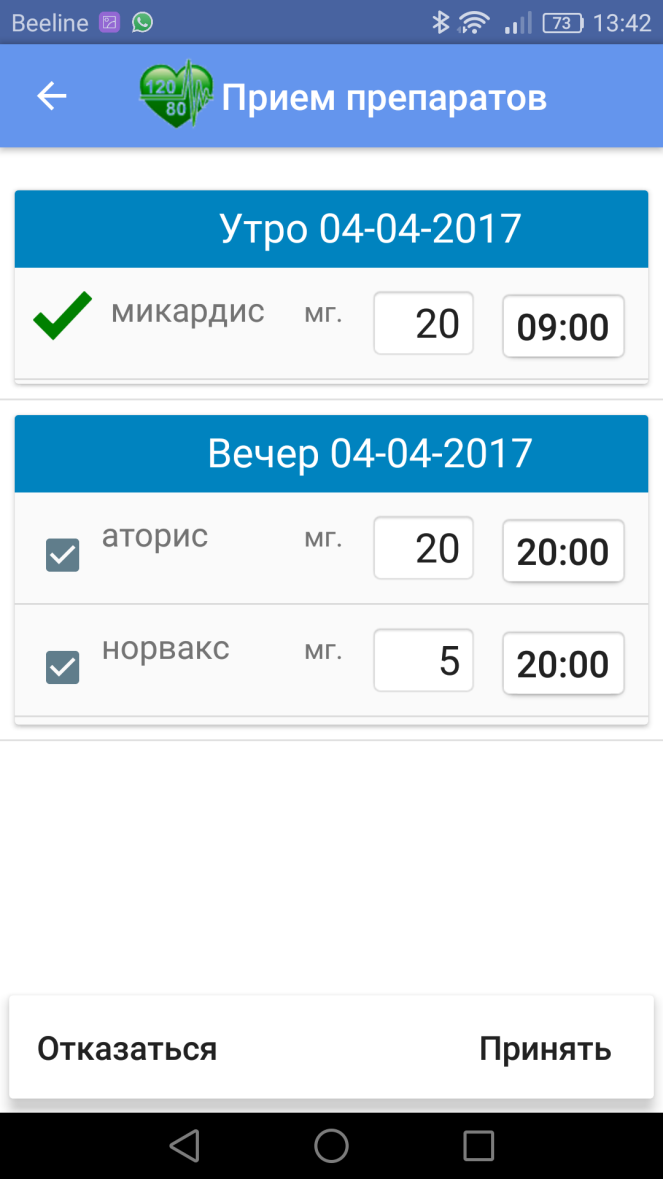 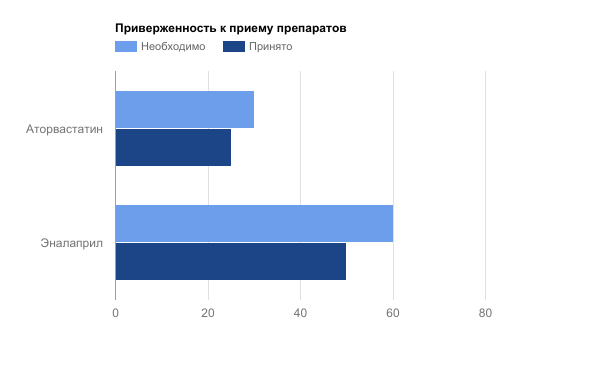 83%
83%
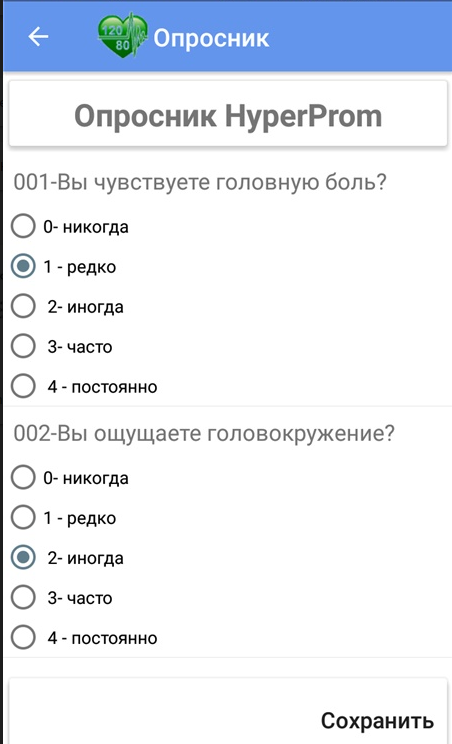 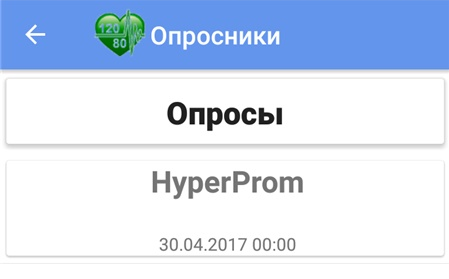 Автоматизированный сбор и анализ данных опросника (PROM) для дальнейшей оценки экономической эффективности и решения вопроса о тактике ведения
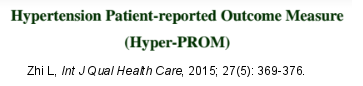 Телемониторирование и дистанционное консультирование (ТМДК) на примере пациентов с неконтролируемой артериальной гипертензией 
150 пациентов в группе ТМДК, 80  - в группе контроля, 12 месяцев наблюдения
Клиническая эффективность
Пациент-ориентированные конечные точки
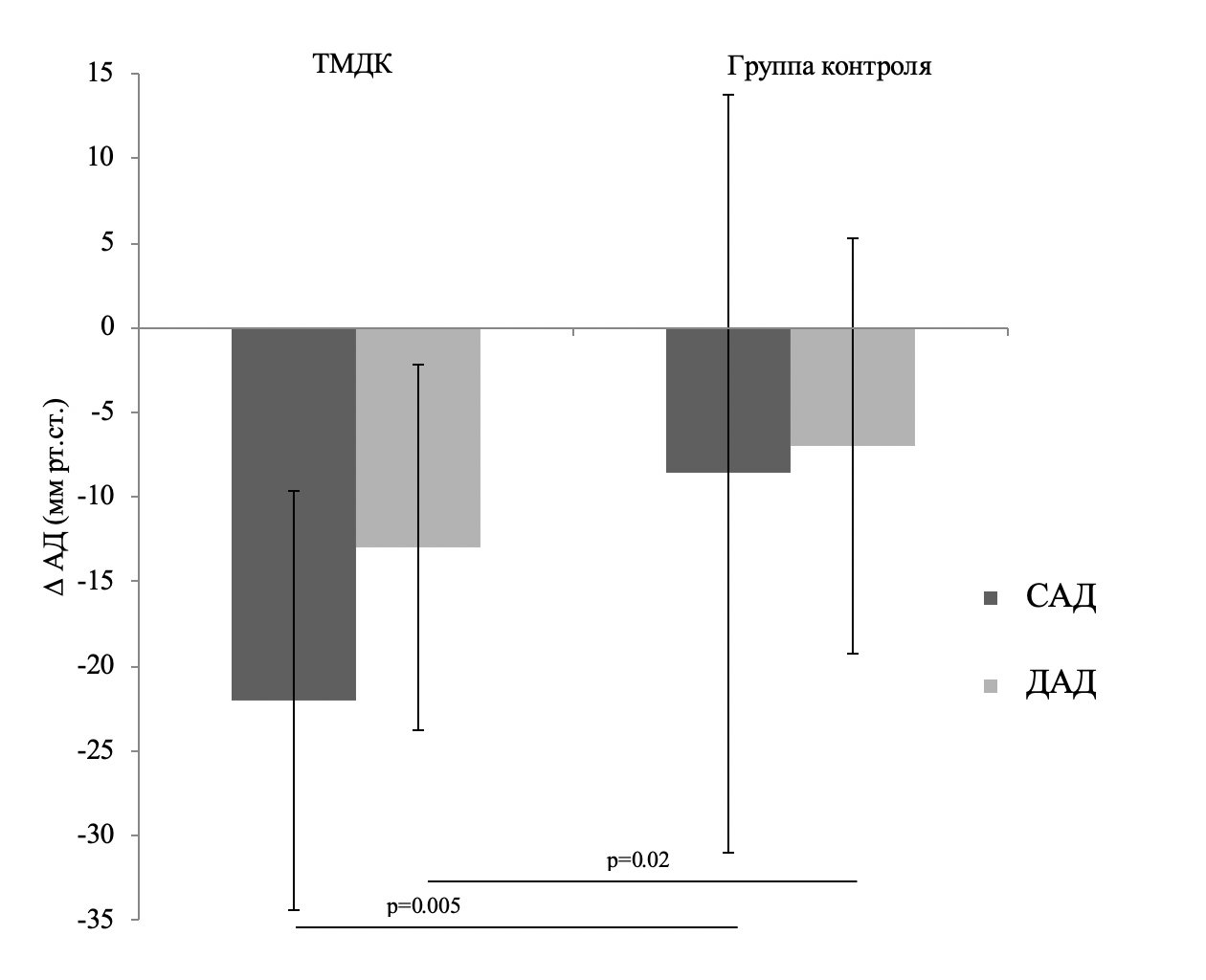 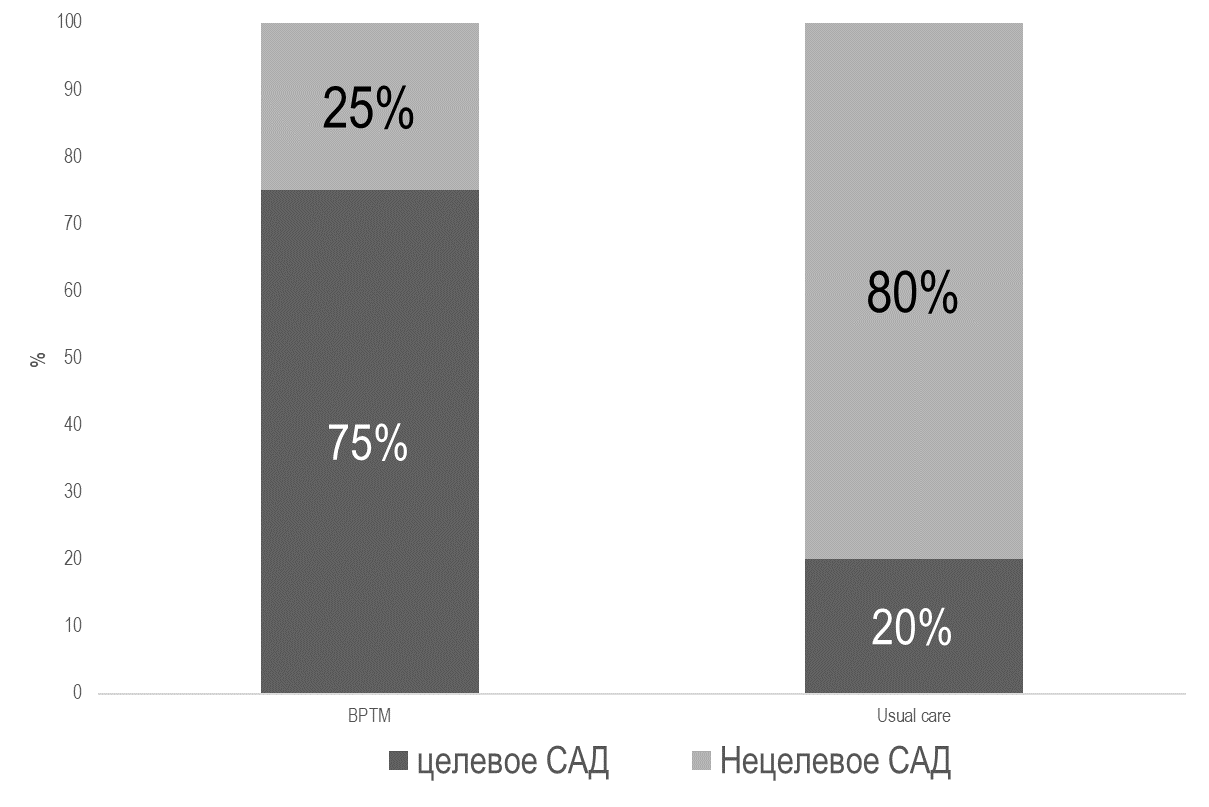 Качество жизни (SF-36) - +2.9 балла

Удовлетворенность амбулаторной помощью (Patient Experience Questionnaire) - +10 баллов
Экономическая эффективность
Анализ затраты-полезность (CUA): затраты на QALY в группе контроля составляет 345 267 рубля, внедрение ТМДК позволяет снизить их до 214 141 рубля (меньше на 38%). 
Экстраполируя результат анализа CUA на 10-летний период можно говорить об экономии средств: 41 694 рублей/в год/на пациента (в связи с предотвращением крупных сердечно-сосудистых событий)
[Speaker Notes: годы жизни, скорректированные по качеству]
План
Общая архитектура дистанционного взаимодействия в рамках цифрового здравоохранения
Виды дистанционного взаимодействия:
Телеметрические системы (взаимодействие типа «пациент-врач»)
Консультирование при помощи телемедицинских технологий (взаимодействие типа «врач-врач»)
Дистанционное образовательные программы
Перспективы
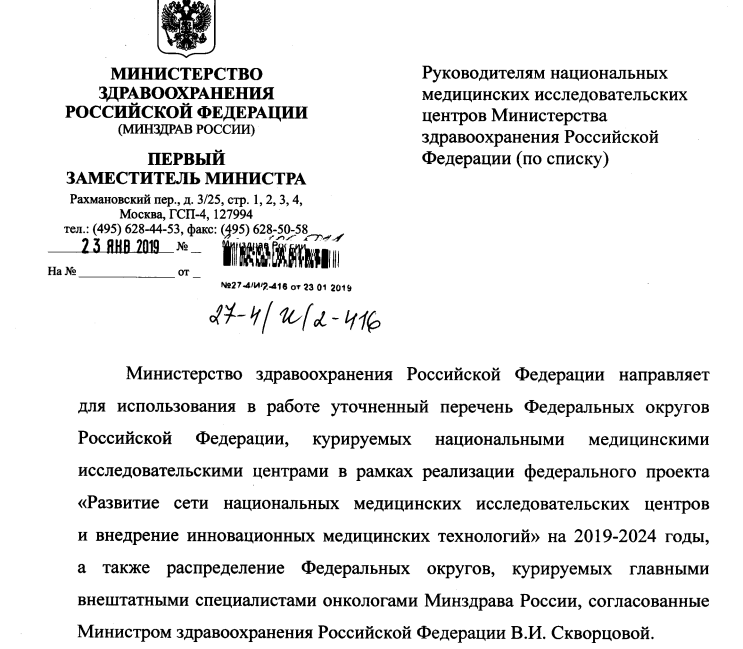 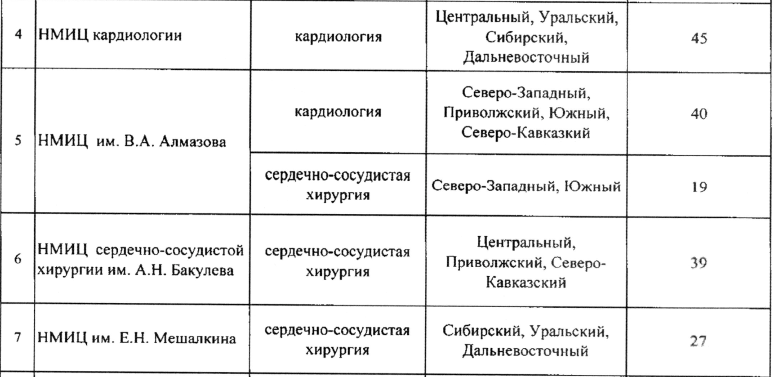 Федеральный проект «Развитие сети НМИЦ и внедрение инновационных медицинских технологий»: целевые показатели
Население регионов, курируемых НМИЦ им. В.А. Алмазова
69 760 032 жителя
47,5% населения Российской Федерации
Телемедицинские консультации за 2018 год
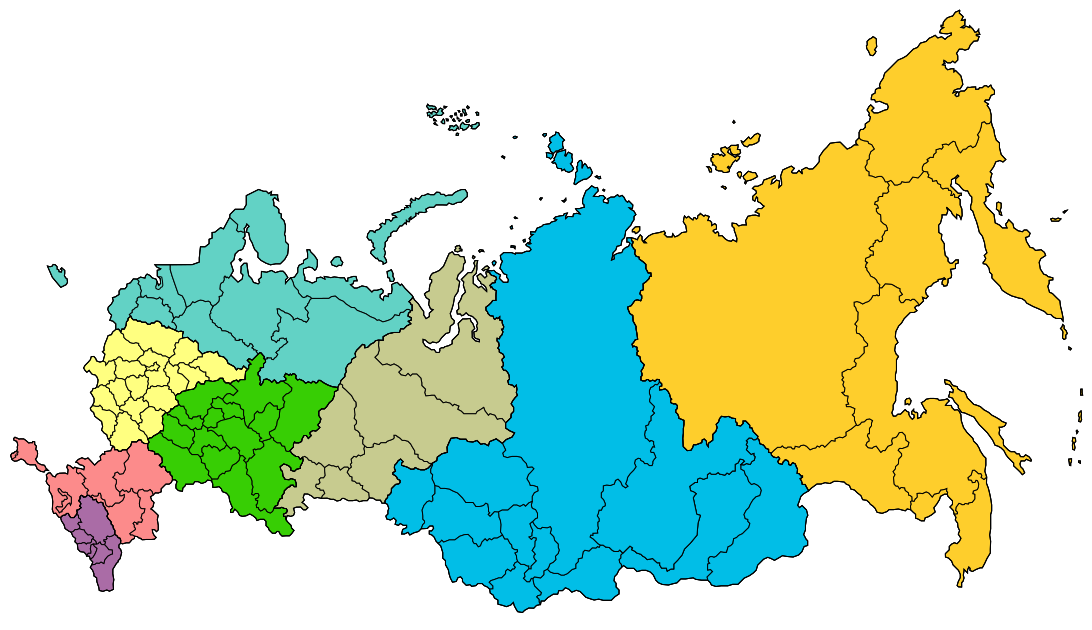 Северо-Западный ФО
3061 обращение
Дальневосточный ФО
277 обращений
Центральный ФО
435 обращений
Уральский ФО
265 обращений
Сибирский ФО
141 обращение
Южный ФО
273 обращения
Приволжский ФО
740 обращений
Северо-Кавказский ФО
582 обращения
Основные направления консультирования
3.	Другие направления
	Акушерство и гинекология
	Анестезиология-реаниматология новорожденных
	Анестезиология-реаниматология беременных/родов
	Анестезиология-реаниматология сердечно-сосудистая хирургия
	Детская кардиология
	Детская хирургия/ хирургия пороков развития
	Детская сердечно-сосудистая хирургия
	Неонатология
	Онкогематология, в т.ч. детская
	Нейрохирургия
	Детская нейрохирургия
	Ревматология
	Травматология и ортопедия
	Урология (включая робот-ассоциированные хирургические вмешательства)
	Абдоминальная онкология
	Бариатрическая хирургия
	Эндокринология
	Рентгенология и радиология
	Функциональная диагностика
1.	Кардиология
	Ишемическая болезнь сердца
	Острый коронарный синдром
	Сердечная недостаточность
	Артериальная гипертензия
	Некоронарогенные заболевания сердца
	Аритмология
2.	Сердечно-сосудистая хирургия (включая рентген-эндоваскулярные методы диагностики и лечения)
	Ишемическая болезнь сердца
	Врожденные пороки сердца
	Приобретённые пороки сердца
	Аневризма аорты
	Поражения магистральных артерий
	Хирургическая аритмология
Телемедицинские консультации в курируемых округах по профилям
Увеличение количества консультаций 
в 2018 г. по сравнению с 2017 г. по округам
Общее количество консультаций по профилям в 2018 г. по сравнению с 2017 г.
Телемедицинские консультации/консилиумы
Телемедицинские консультации/консилиумы
Количество и результативность телеконсультаций 
в 2017 и 2018 гг.
В 2018 году увеличилось количество экстренных консультаций за счет работы 
ФГБУ «НМИЦ им. В.А. Алмазова» в рамках НМИЦ
и ввода круглосуточного режима работы отдела телемедицины
Увеличение в  2.4 раза
Отчетные формы по дистанционным консультациям/консилиумам
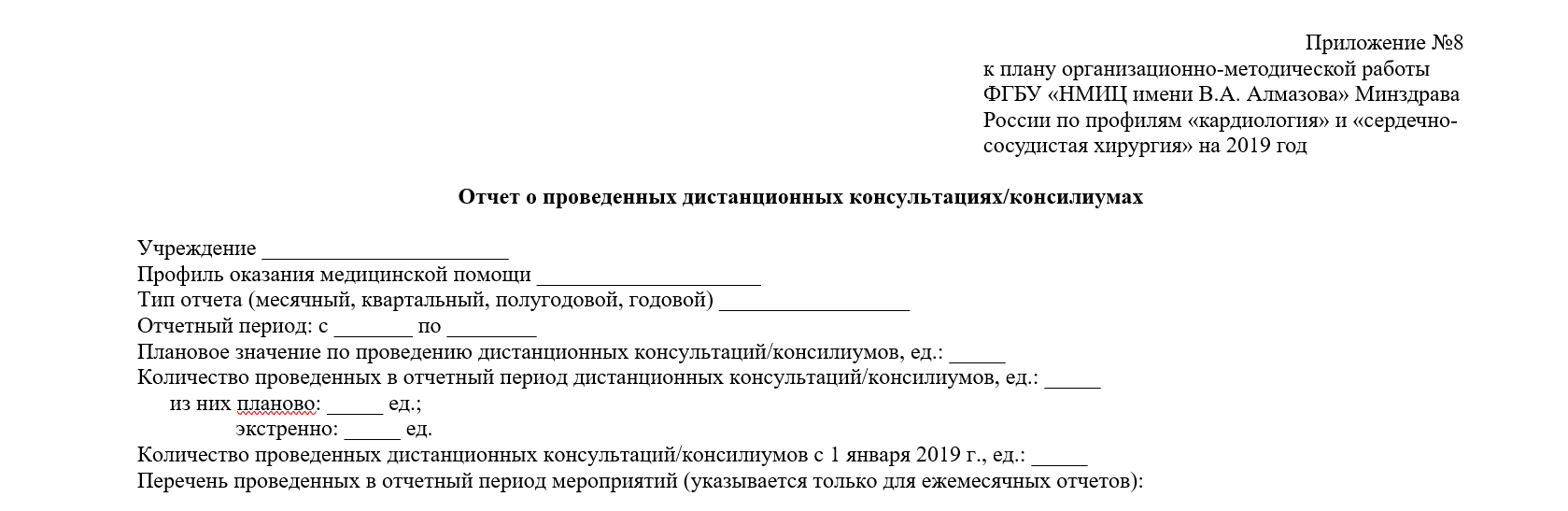 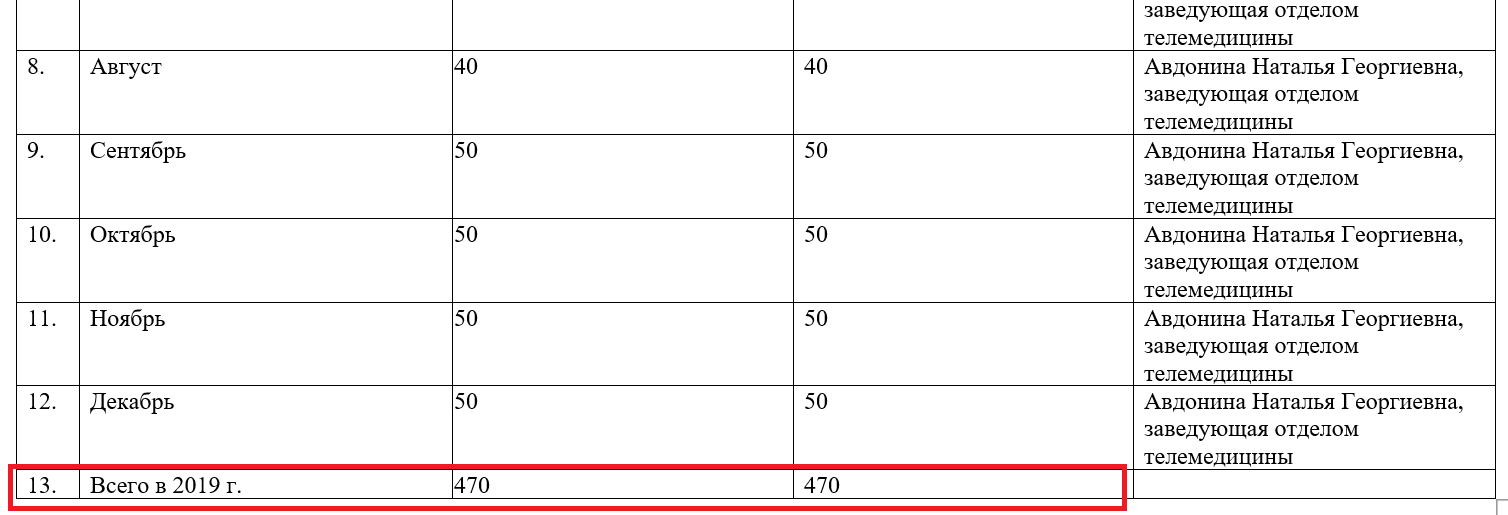 NB! Отчеты предоставляются в МЗ РФ ежемесячно по каждой проведенной консультации, выполненной через Федеральную ТМС с курируемыми регионами
Структура телемедицинского центра НМИЦ им. В.А. Алмазова
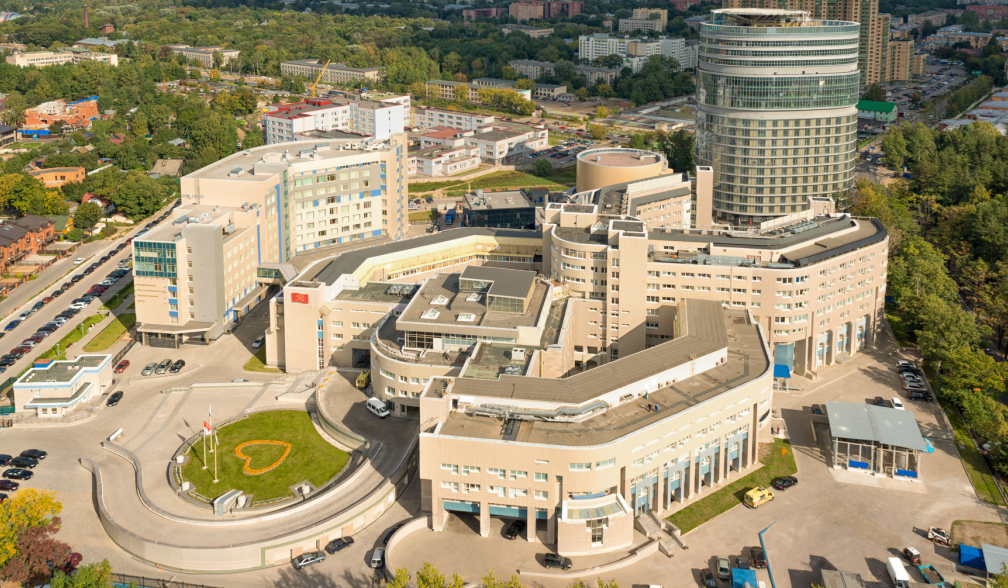 Планово
Cito!
РЭХ
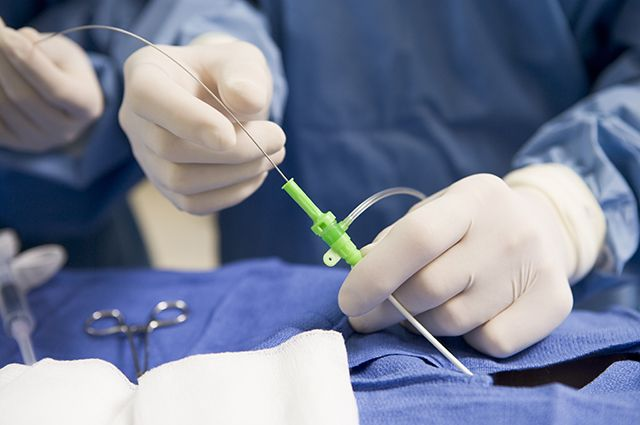 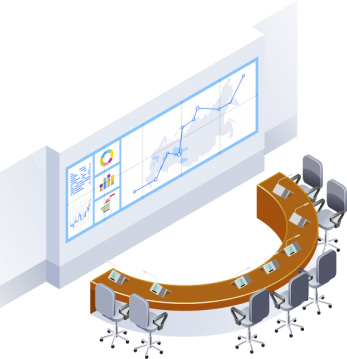 Отделение АиР
ТМЦ
24/7/365
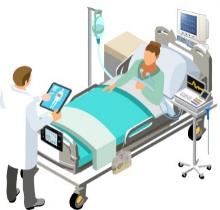 Дежурный 
сердечно-сосудистый 
хирург
5 медицинских регистраторов
1 врач-методист
привлеченные IT-специалисты
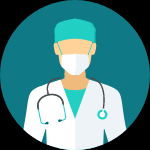 Эксперты Центра
по направлениям
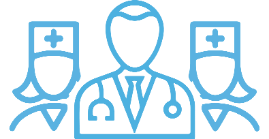 Основные средства телемедицинского консультирования
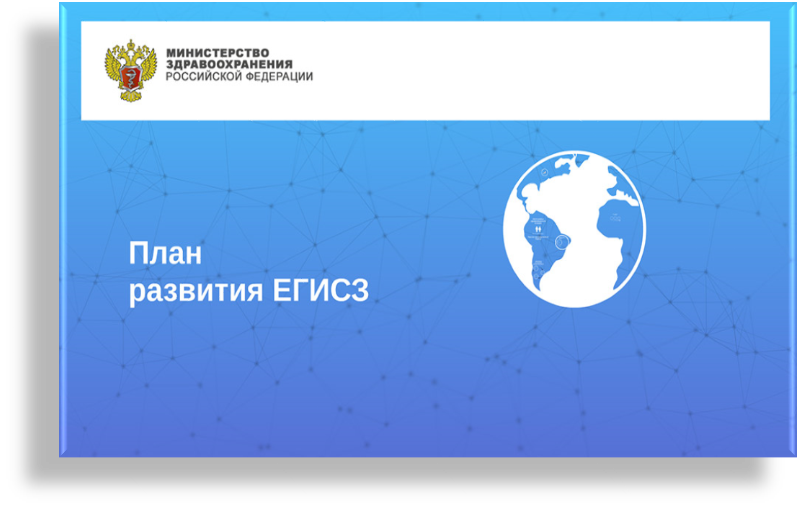 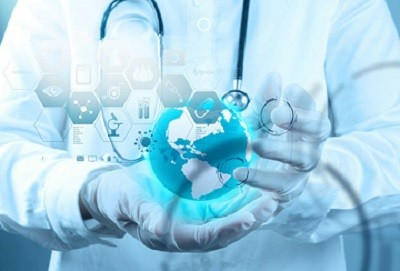 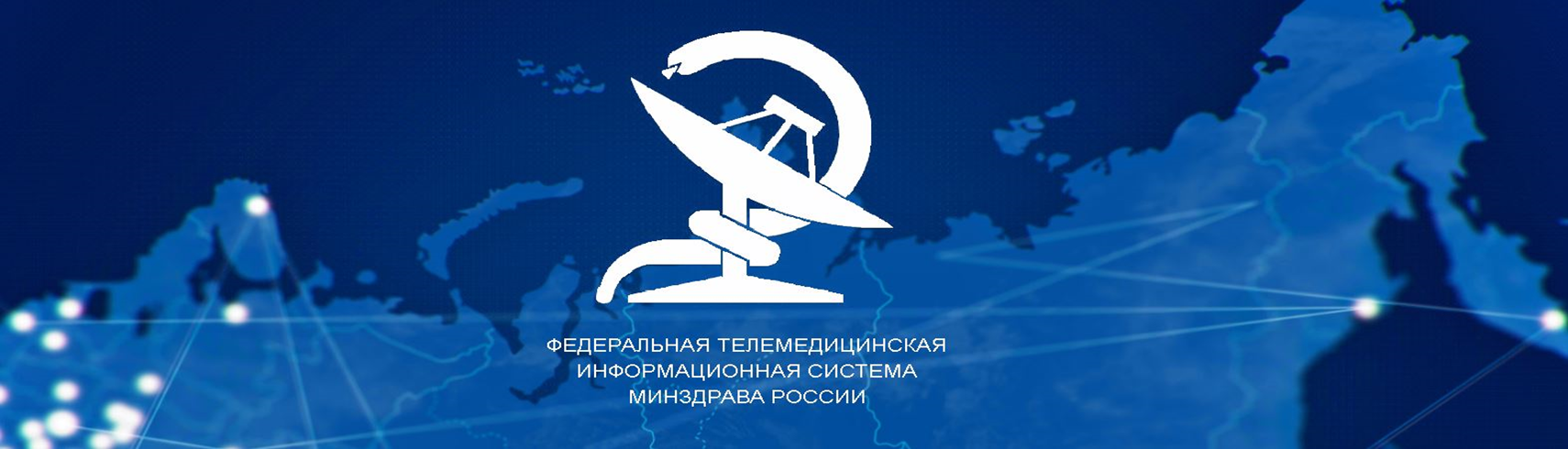 Федеральная ТМС 
Минздрава России
ВЦМК «Защита»
Компонент 
Телемедицинские консультации
Федеральной медицинской 
регистратуры ЕГИСЗ
Телемедицинская система
Санкт-Петербурга
Структура телемедицинской системы России
Федеральный сегмент
24 федеральный центра
Координационно-технический
центр
ЛПУ 3го уровня
ЛПУ 2го и 1го уровня
Региональный сегмент
Телемедицинская система Санкт-Петербурга
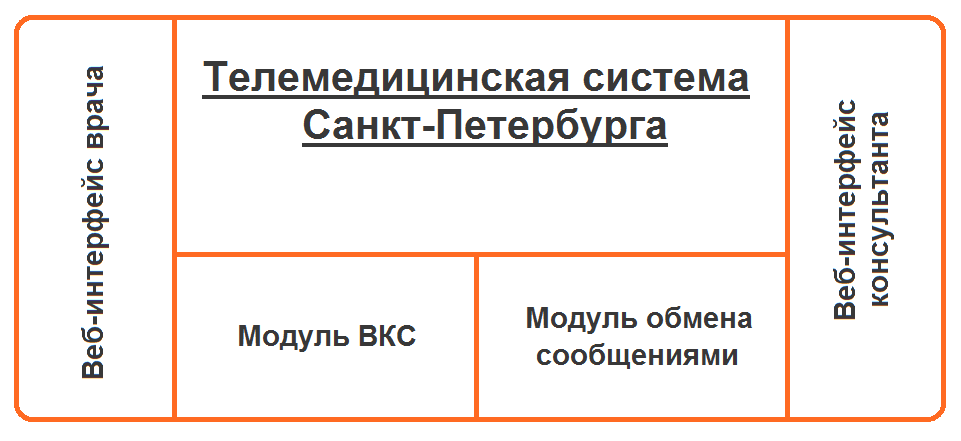 Заявки на ТМК
Заявки на ТМК
Консультативные 
заключения
Консультативные 
заключения
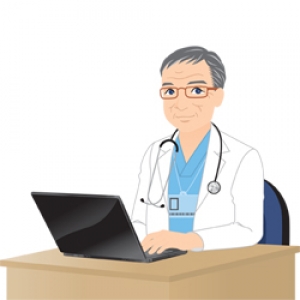 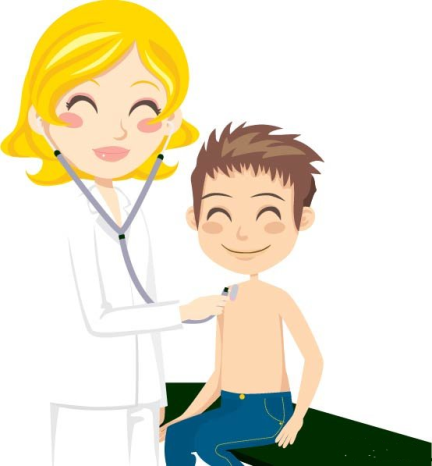 Ссылки на медицинские документы, 
результаты лабораторных и инструментальных исследований
Электронная медицинская карта петербуржца
Врачи, запрашивающие 
консультации
Врачи-консультанты
ГИС РЕГИЗ*
[Speaker Notes: * Государственная информационная система «Региональный фрагмент единой государственной системы в сфере здравоохранения»]
Телемедицинская система Санкт-Петербурга – система управления рисками
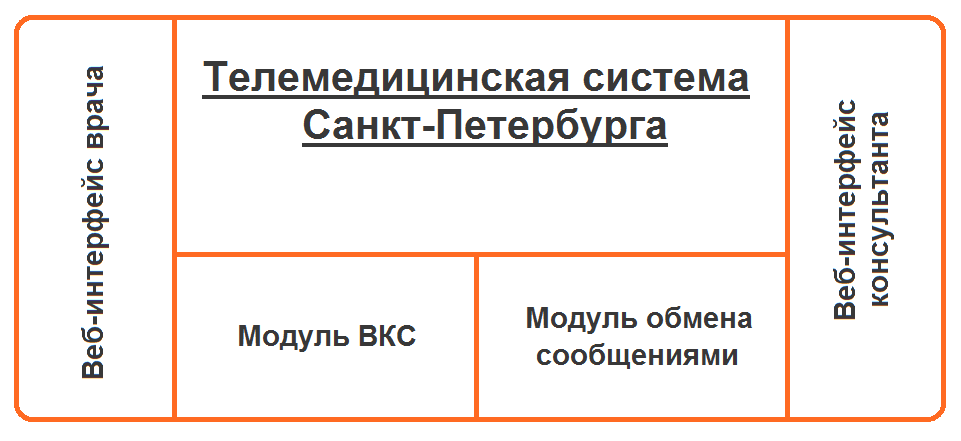 Заявки на ТМК
Заявки на ТМК
Консультативные 
заключения
Консультативные 
заключения
НМИЦ 
им.В.А. Алмазова
Курируемые поликлиники
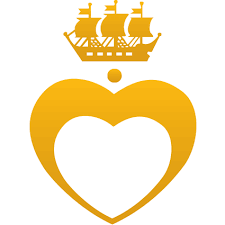 Ссылки на медицинские документы, 
результаты лабораторных и инструментальных исследований
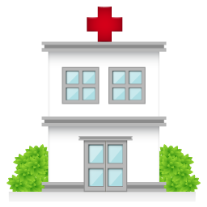 Врачи-консультанты Центра
Электронная медицинская карта петербуржца
Врачи, запрашивающие 
консультации
Эксперты по направлениям
Антикоагулянтный центр
Липидологический центр
ГИС РЕГИЗ*
НИО сердечно недостаточности
НИО артериальной гипертензии
[Speaker Notes: * Государственная информационная система «Региональный фрагмент единой государственной системы в сфере здравоохранения»]
План
Общая архитектура дистанционного взаимодействия в рамках цифрового здравоохранения
Виды дистанционного взаимодействия:
Телеметрические системы (взаимодействие типа «пациент-врач»)
Консультирование при помощи телемедицинских технологий (взаимодействие типа «врач-врач»)
Дистанционное образовательные программы
Перспективы
Научно-практические образовательные мероприятия с применением телемедицинских технологий
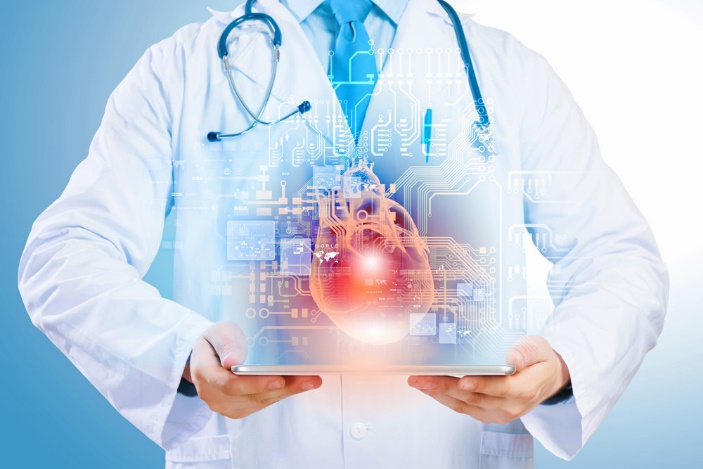 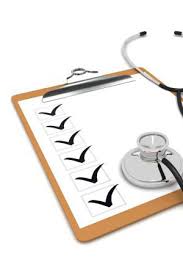 Экспертиза качества медицинской помощи
4
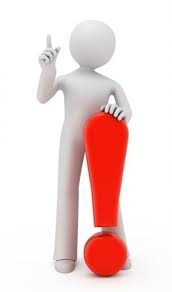 3
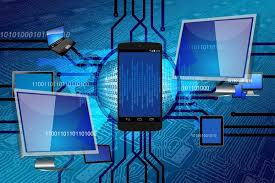 Оценка применения полученных знаний при оказании 
медицинской помощи
Заключение по выявленным проблемам
(«пробелы» в компетенциях)
Разработка и утверждение плана научно-практических мероприятий в режиме телеконференции по решению выявленных проблем
Проведение научно-практических мероприятий с применением телемедицинских технологий
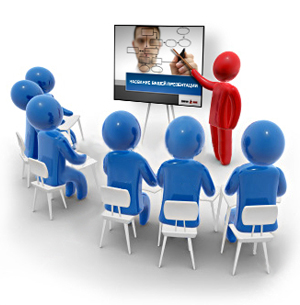 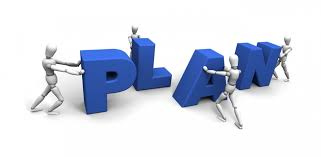 Октябрь-декабрь 2018 г.: 46 научно-практических образовательных мероприятий с применением телемедицинских технологий
483 подключения 
  26 регионов СЗФО, СКФО, ЮФО
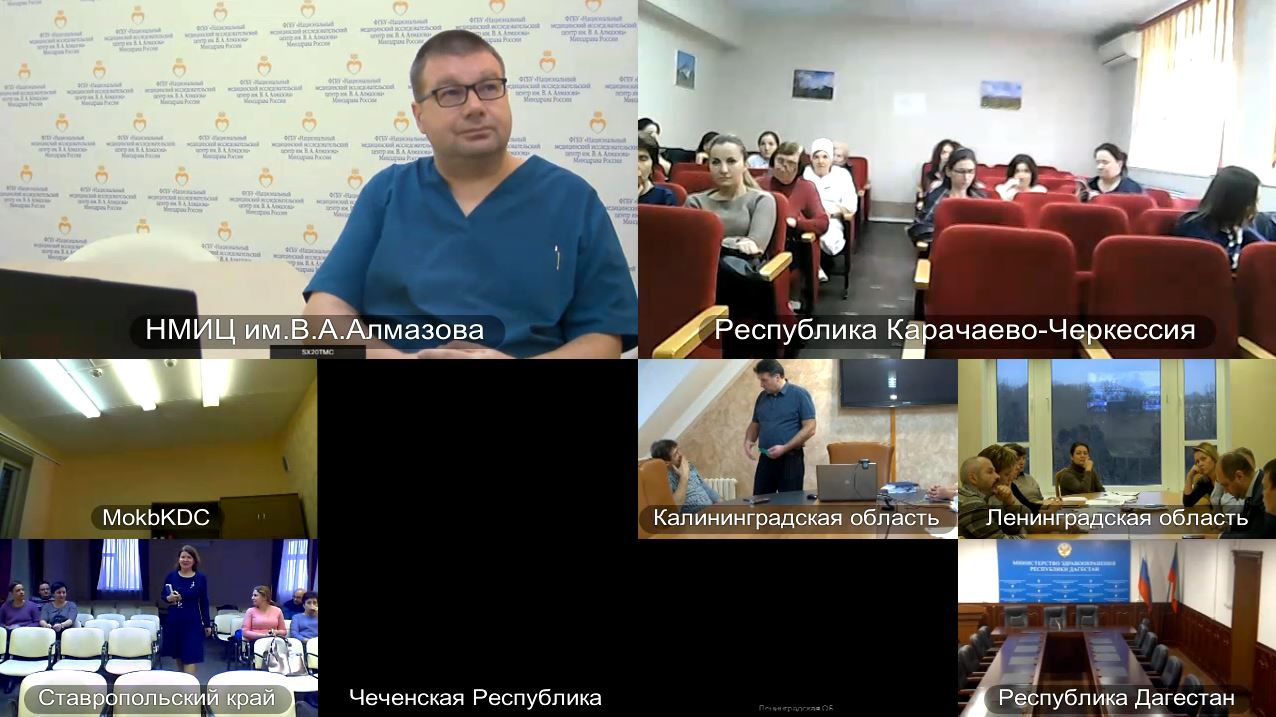 23 лекции
23 клинических разбора
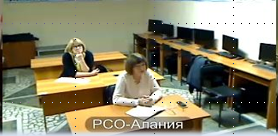 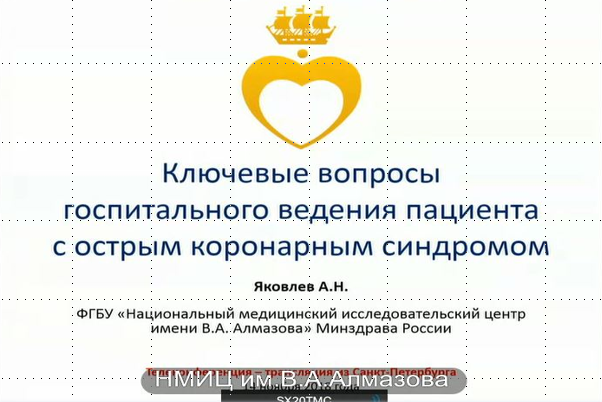 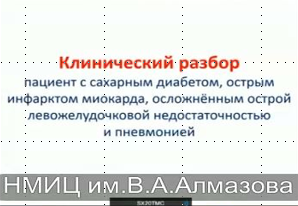 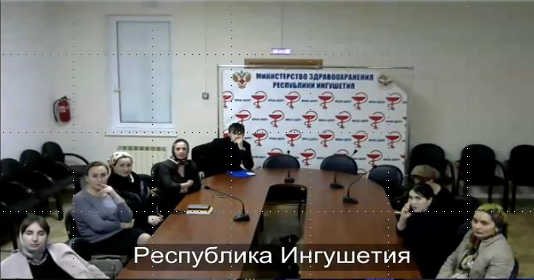 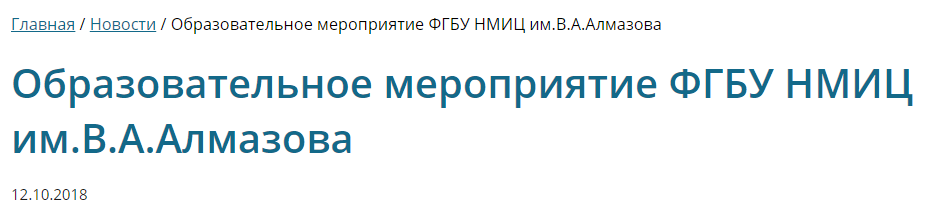 http://www.hospital.karelia.ru/novosti/obrazovatel-noe-meroprijatie-fgbu-nmic-im-v-a-almazova/
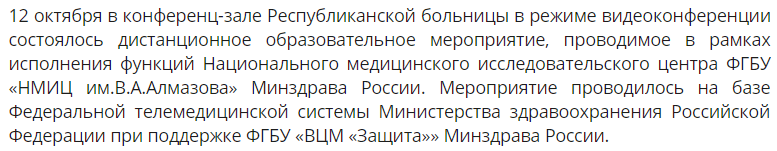 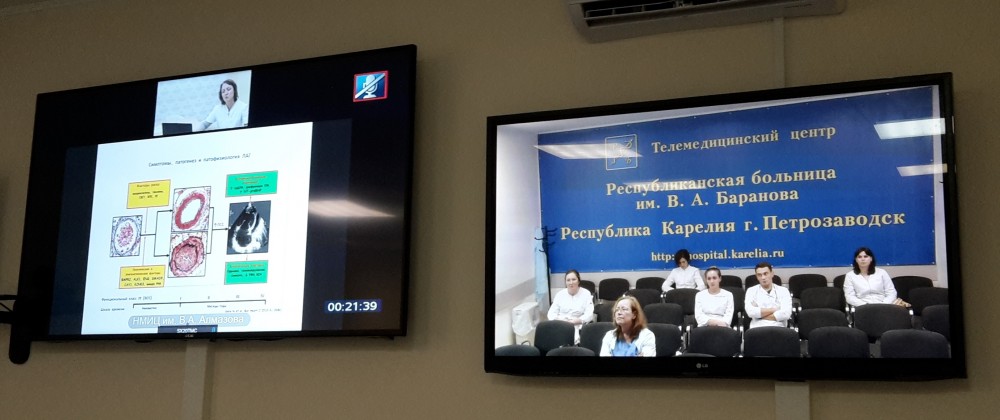 Подготовка кадров: План на 2019 год
15 интерактивных образовательных модулей
95 научно-практических мероприятий по профилю «кардиология»
31 - по профилю «сердечно-сосудистая хирургия»
Новый формат научно-практических образовательных мероприятий                                  с применением телемедицинских технологий
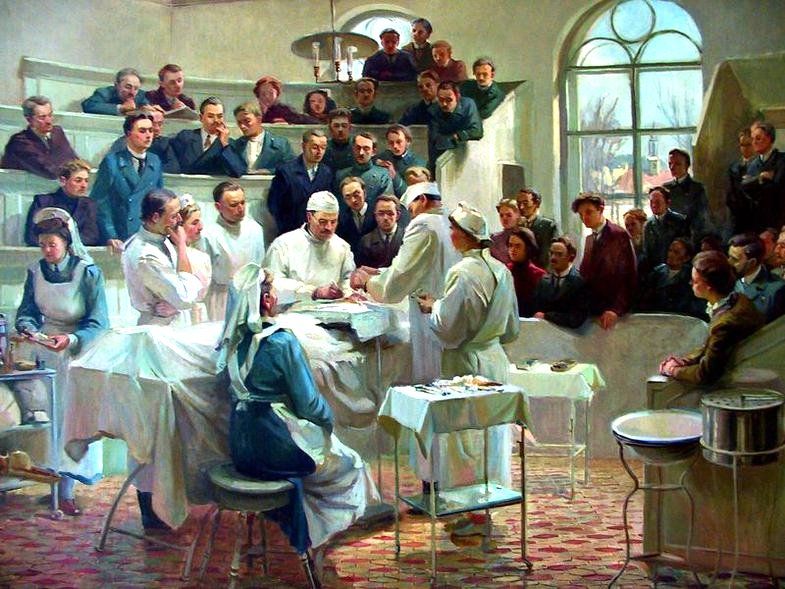 [Speaker Notes: Разбор клинических случаев
Виртуальные обходы
Показательные операции
Трансляция конференций, проводимых Центром Алмазова]
План
Общая архитектура дистанционного взаимодействия в рамках цифрового здравоохранения
Виды дистанционного взаимодействия:
Телеметрические системы (взаимодействие типа «пациент-врач»)
Консультирование при помощи телемедицинских технологий (взаимодействие типа «врач-врач»)
Дистанционное образовательные программы
Перспективы
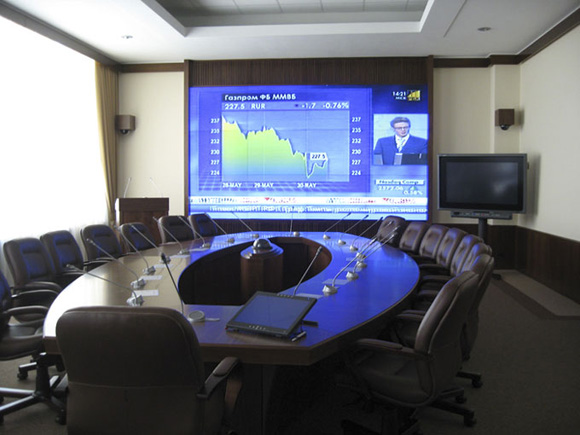 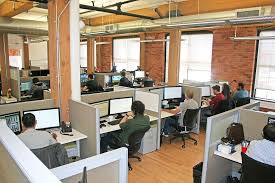 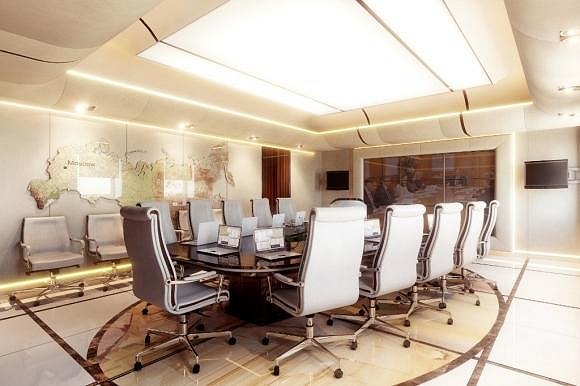 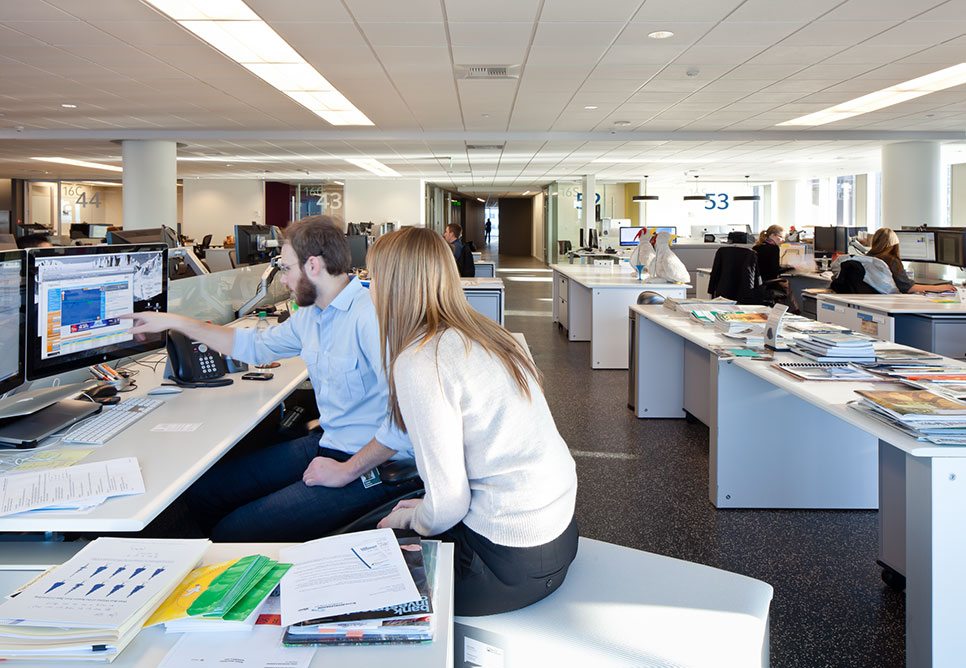 Создание ситуационного центра НМИЦ им. В.А. Алмазова
Основные функции ситуационного центра в рамках работы НМИЦ
Совещательная и образовательная деятельность
Оперативное взаимодействие
Аналитическая деятельность
Визуализация статистических и аналитических данных по регионам
Текущая деятельность телемедицинского центра (обеспечение консультирования)
Взаимодействия с сервисами контроля госпитализации в Центр
Контроль результатов дистанционной консультативной поддержки в регионах
Проведение отчетных заседаний, в том числе с участием регионов при поддержке ВЦМК «Защита»
Проведение совещаний стратегического планирования, в том числе при поддержке ВЦМК «Защита»
Проведение консилиумов при помощи телемедицинских технологий
Проведение образовательных мероприятий и клинических разборов при поддержке ВЦМК «Защита»
Пилотные проекты в регионах
Проект по совершенствованию помощи больным ХСН
Проект «Центры управления рисками»
Проект по дистанционному мониторированию пациентов высокого сердечно-сосудистого риска
Проект «Идеальный региональный сосудистый центр»
Проект «Лекарственная безопасность при сердечно-сосудистых заболеваниях»
Благодарственные письма за деятельность в рамках выполнения функций НМИЦ
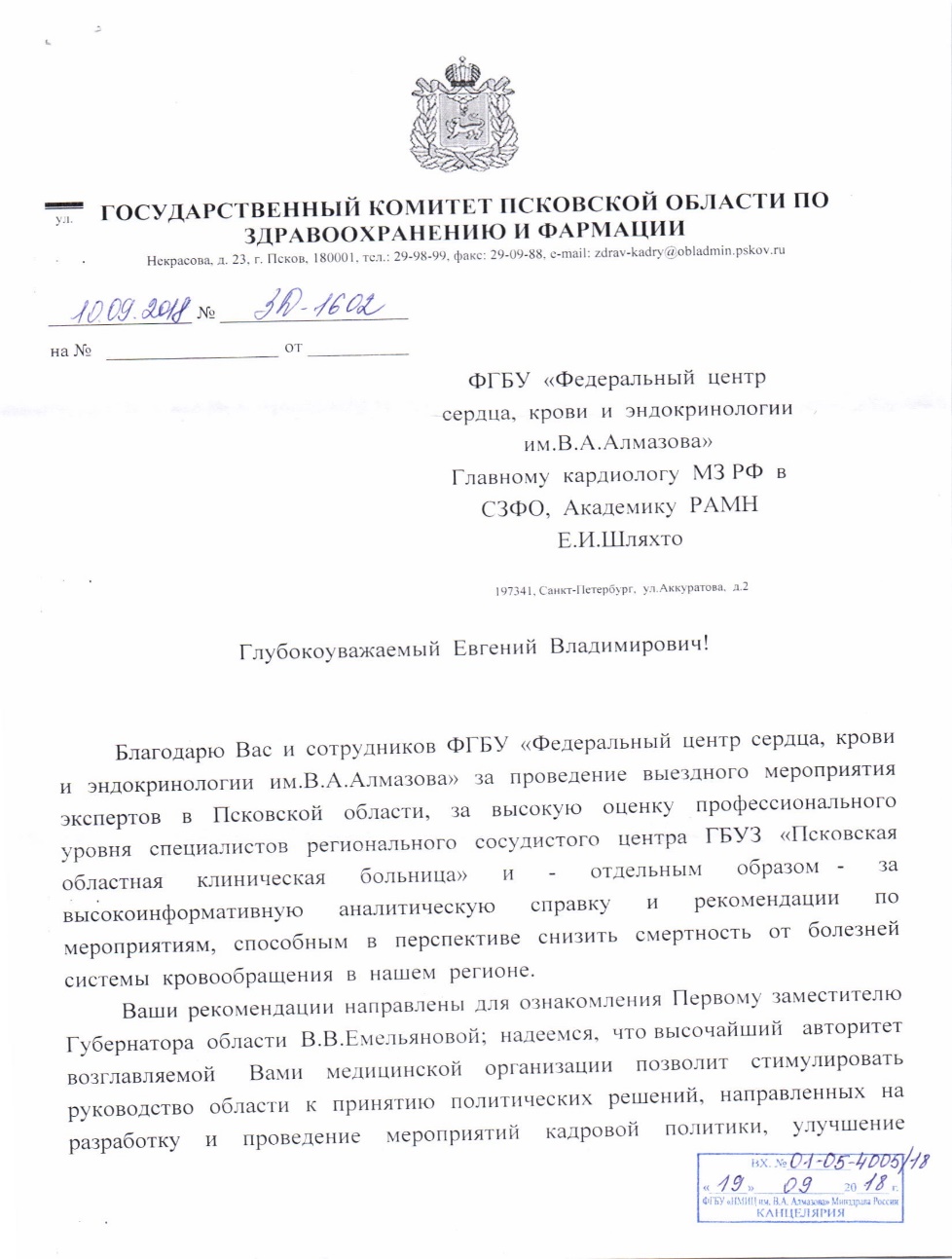 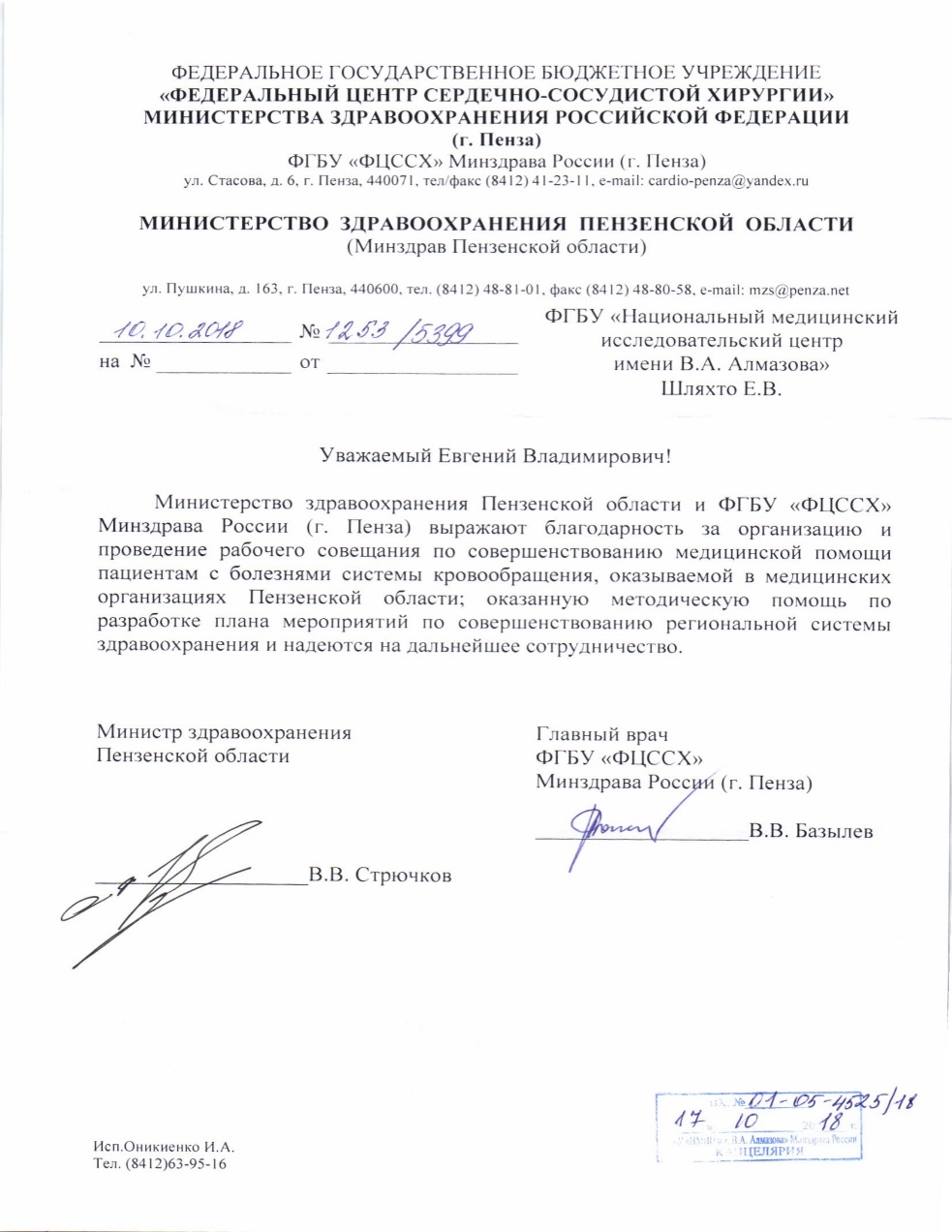 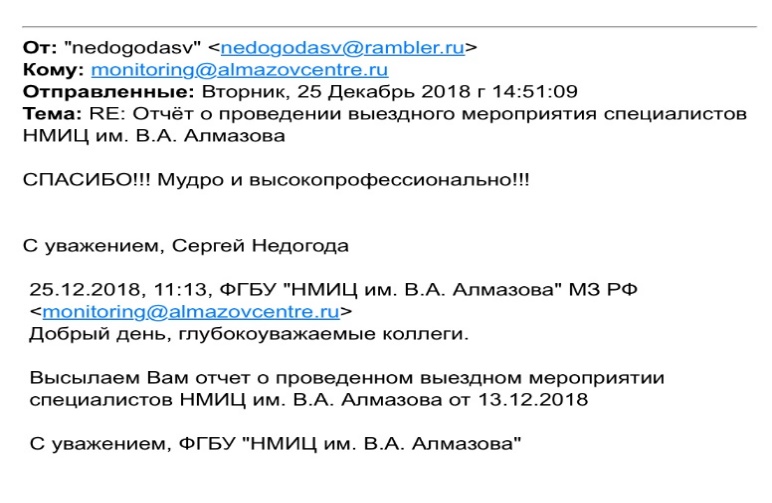 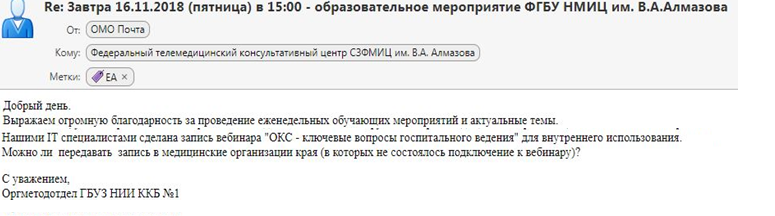 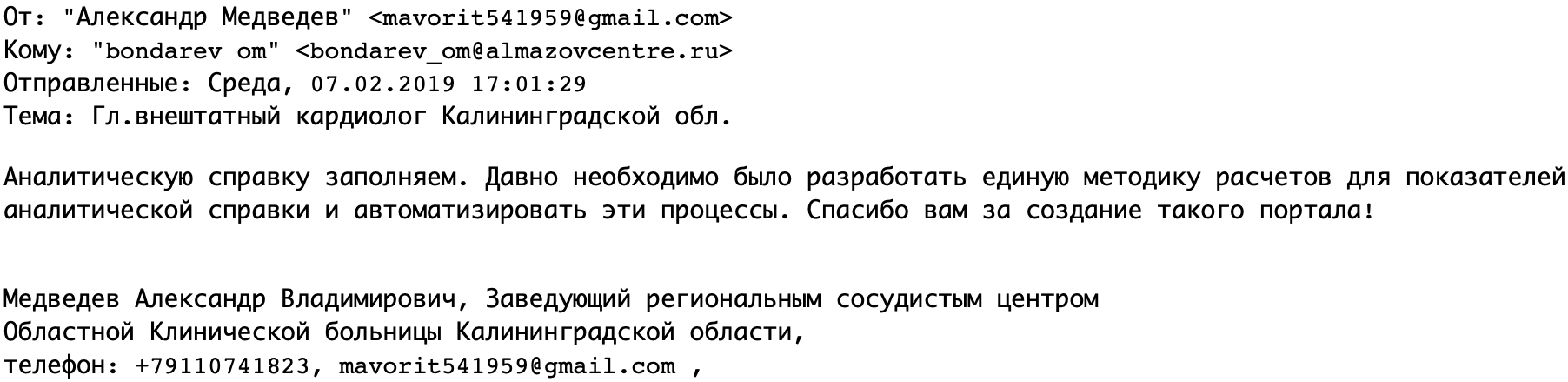 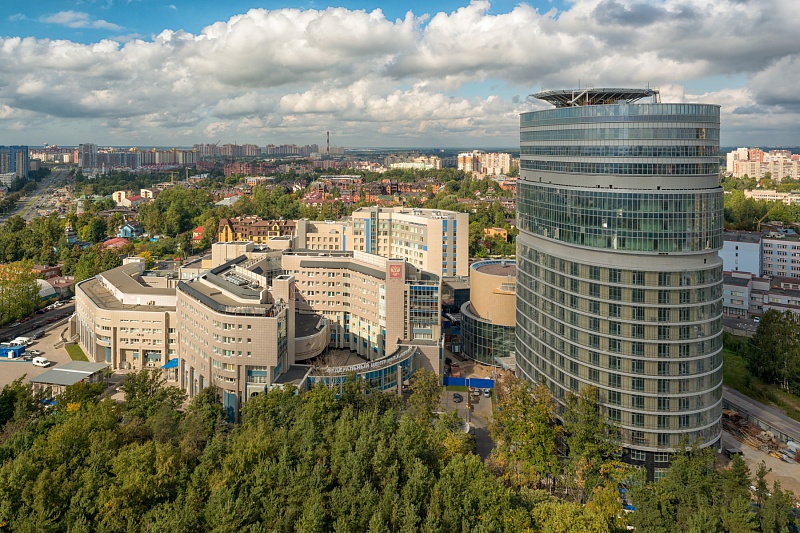 ФГБУ «НМИЦ им. В.А. Алмазова» Минздрава России
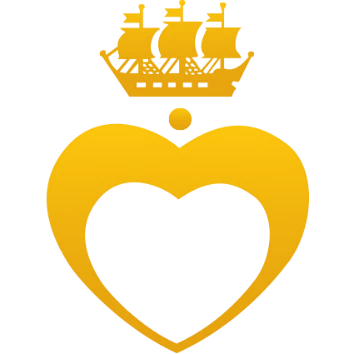